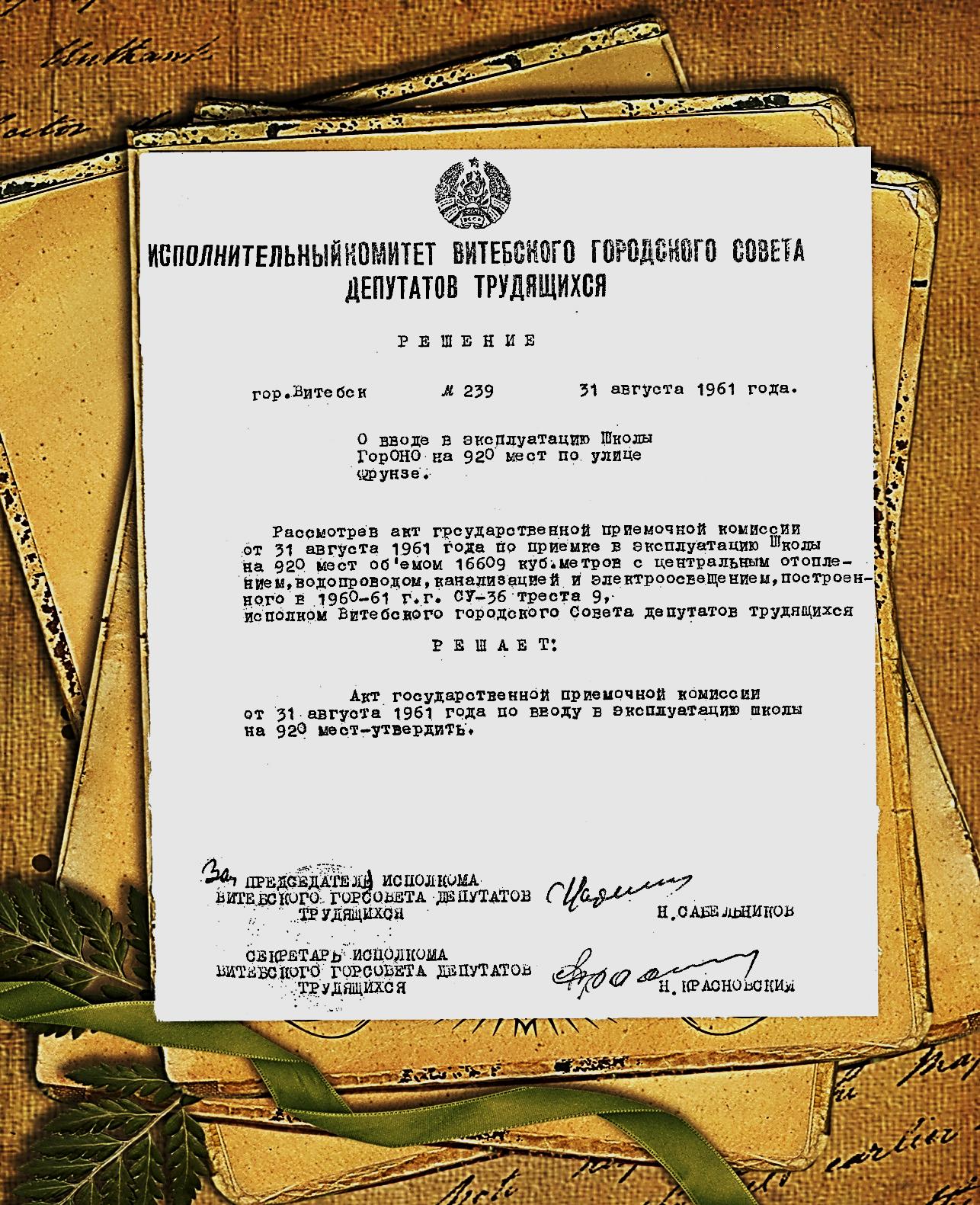 ЩЕТИНКИНА КЛАВДИЯ     ВАСИЛЬЕВНАДиректор 01.09.1961 – 20.08.1976 гг.
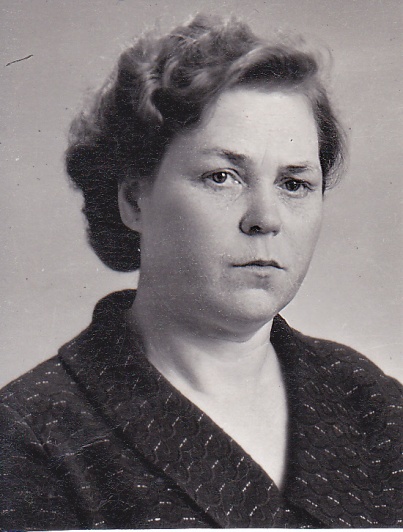 СРЕДНЯЯ   ШКОЛА   №4
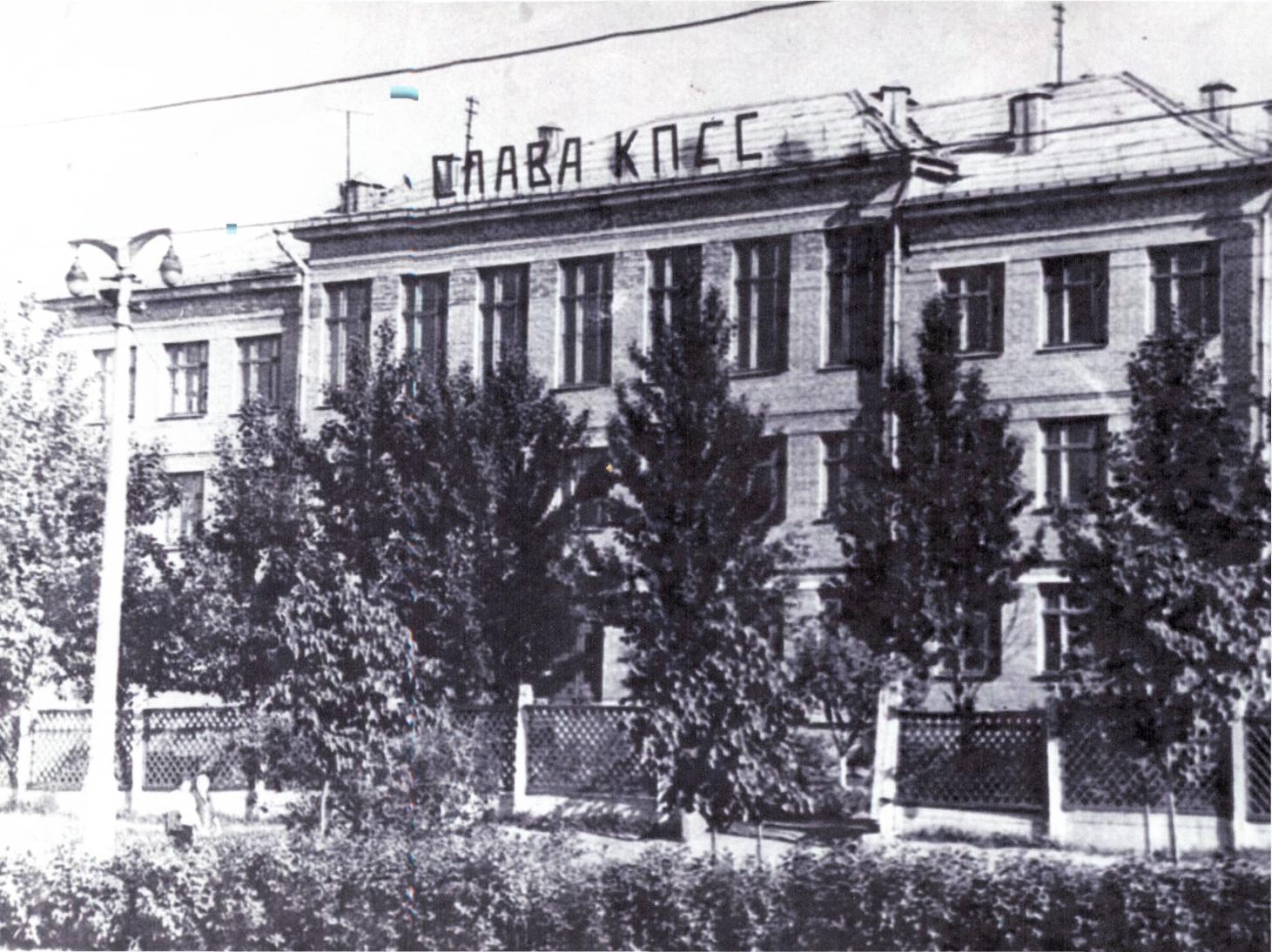 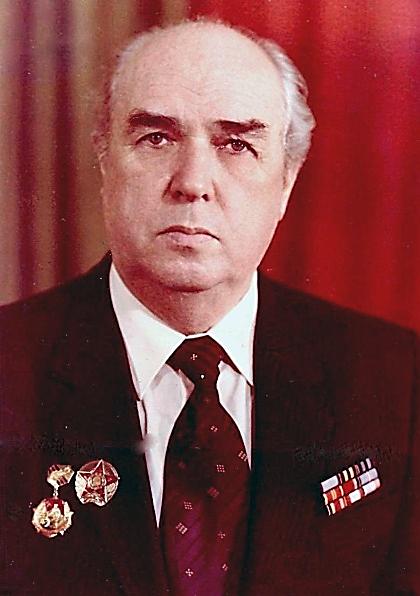 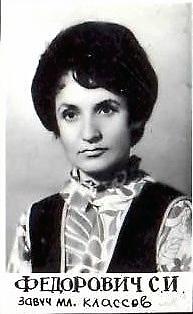 Яцкевич 
Александр Прохорович
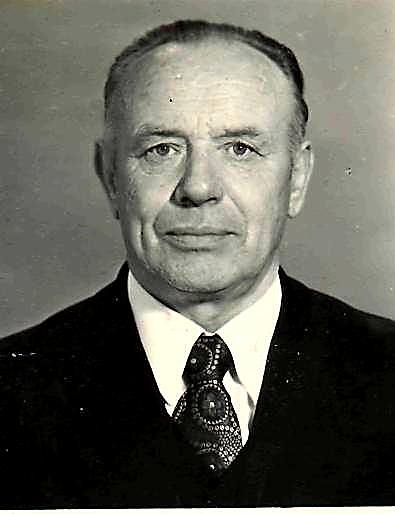 Федорович 
Светлана Ивановна
Сидоренко  Сергей Иванович
В гостях  у  Сидоренко  С.И.
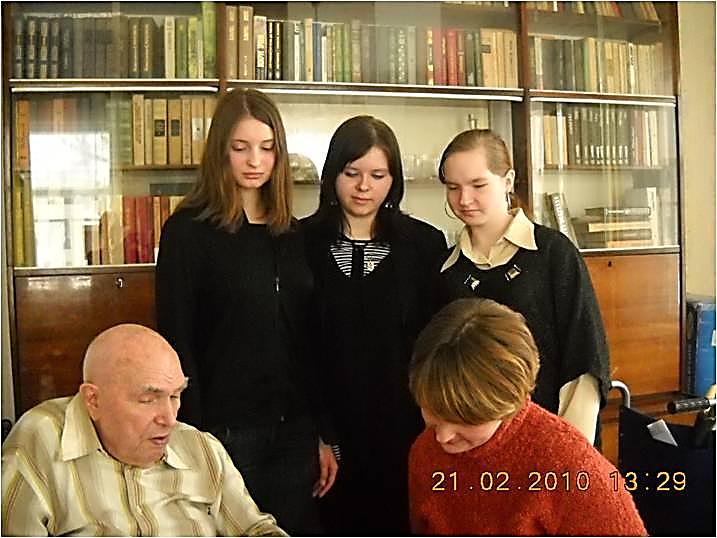 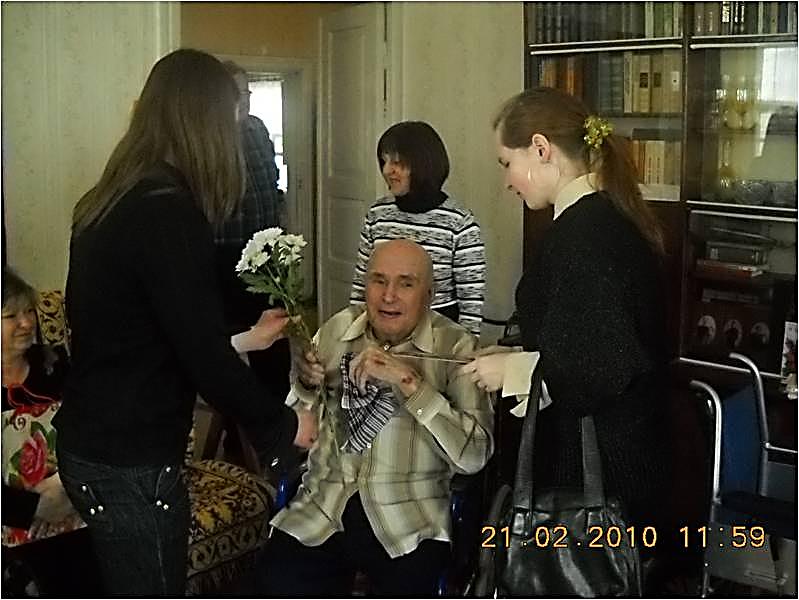 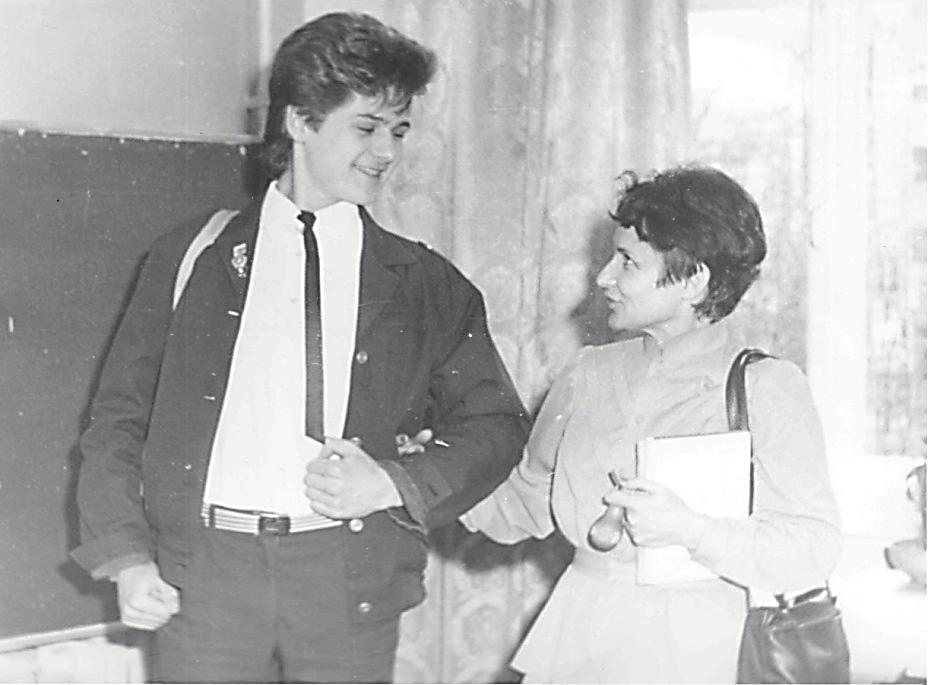 Федорович С.И. 
со своим учеником
ПЕРВЫЕ   УЧИТЕЛЯ   НАЧАЛЬНОЙ   ШКОЛЫ
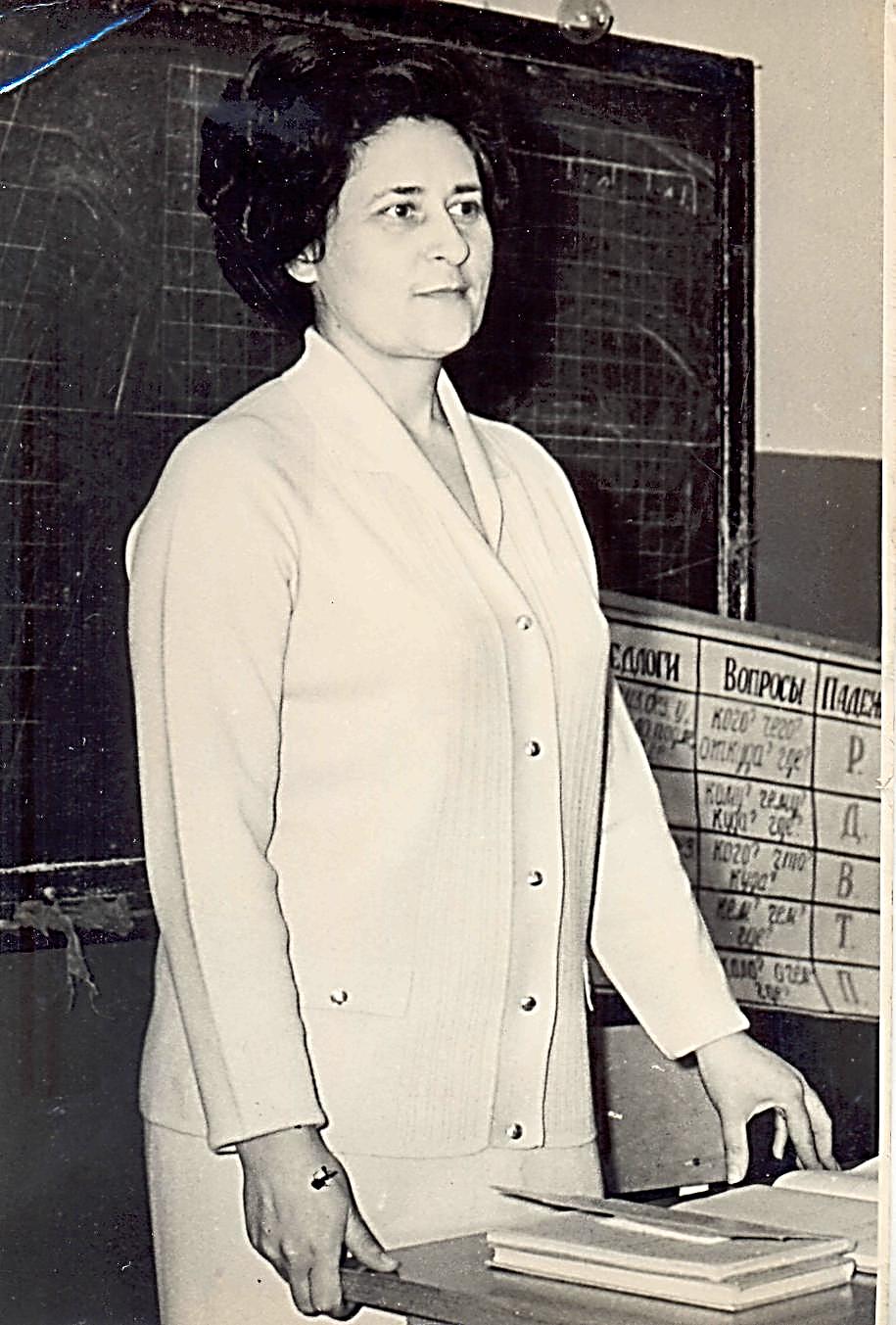 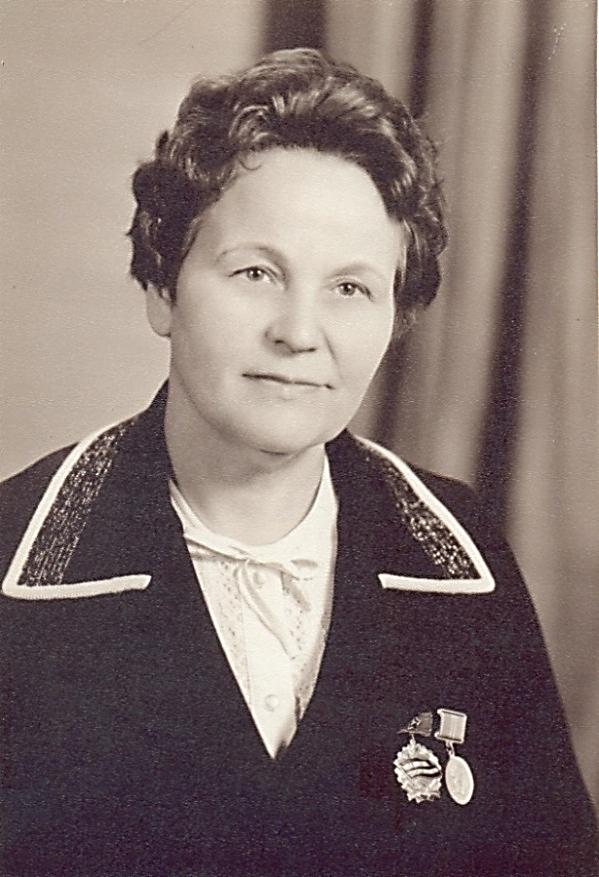 Панкратовская Евдокия Семеновна
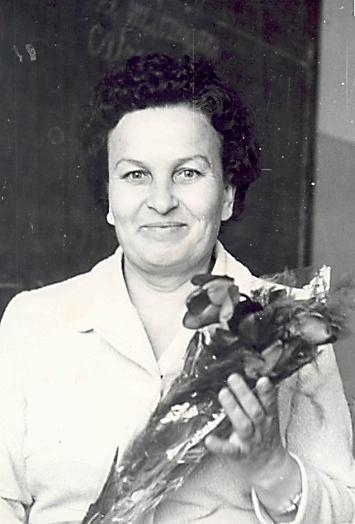 Дмитрова Людмила Александровна
Кондакова 
Ирина Ефимовна
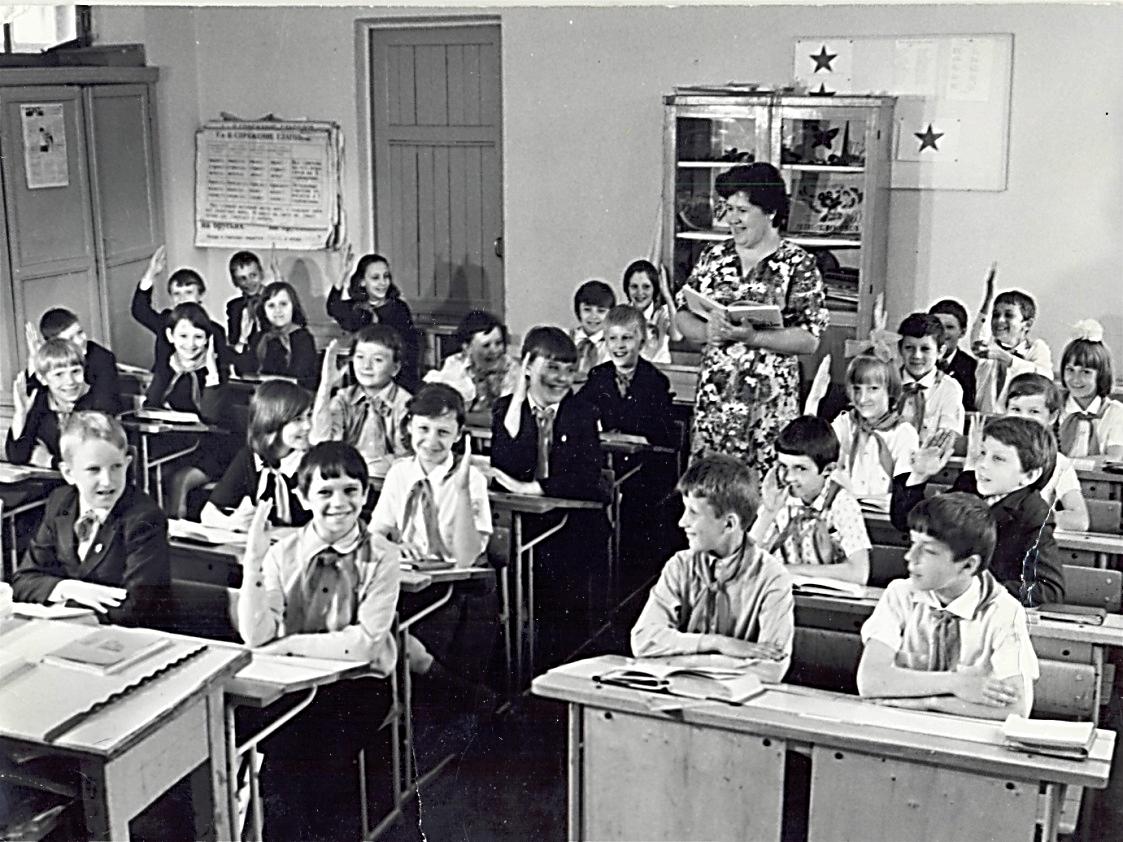 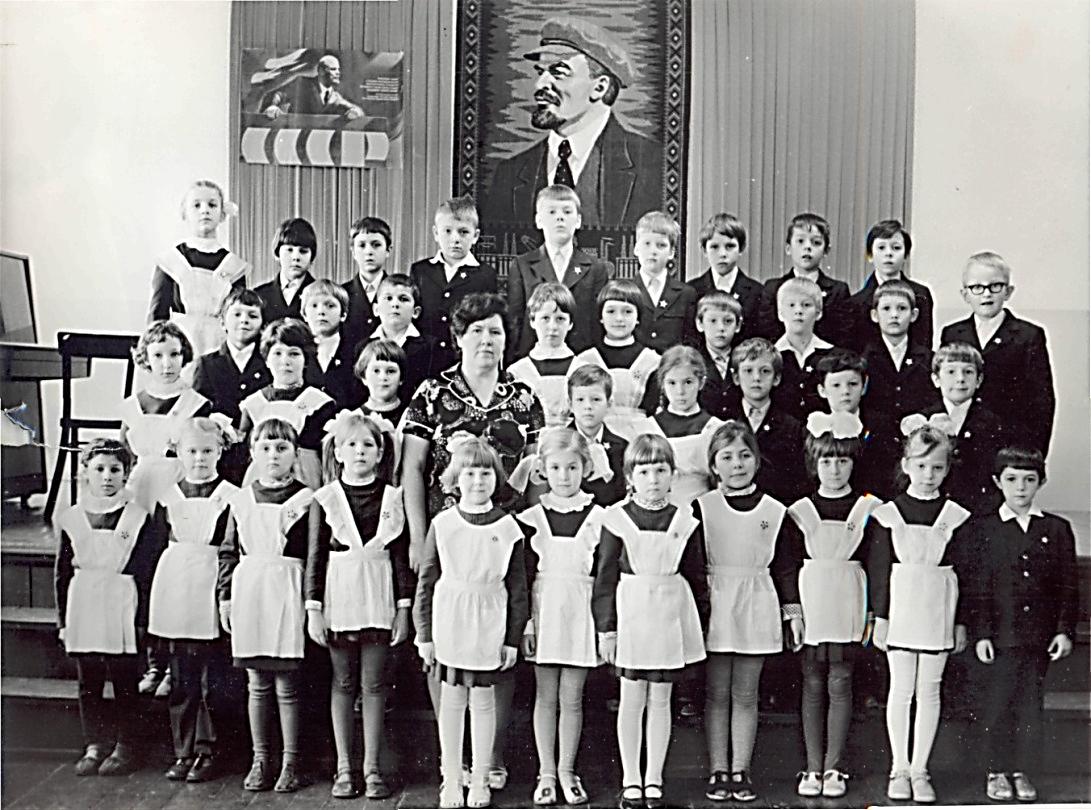 Пучкова (Линник)Анна Ивановна
Учитель: Пучкова А.И.
Учитель: Дмитрова Л.А.
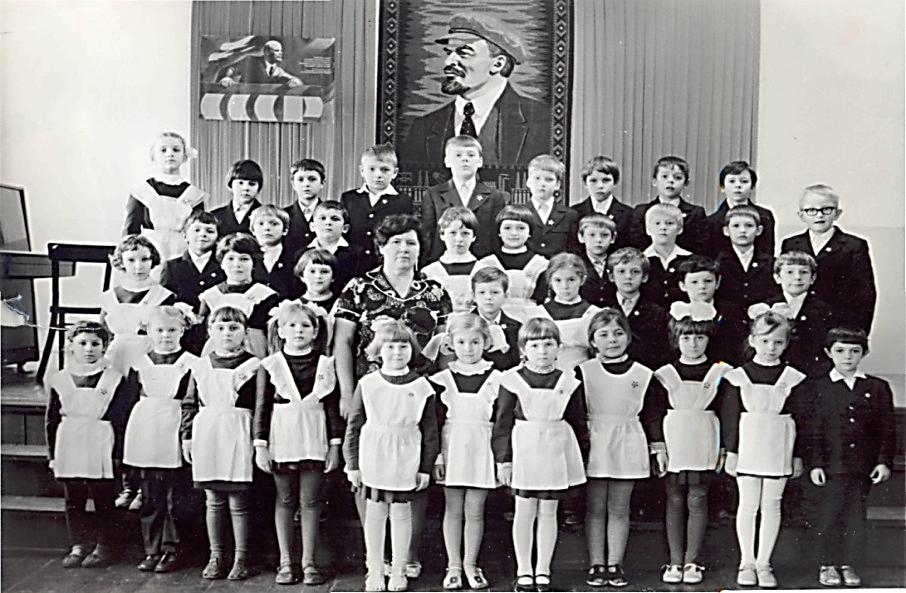 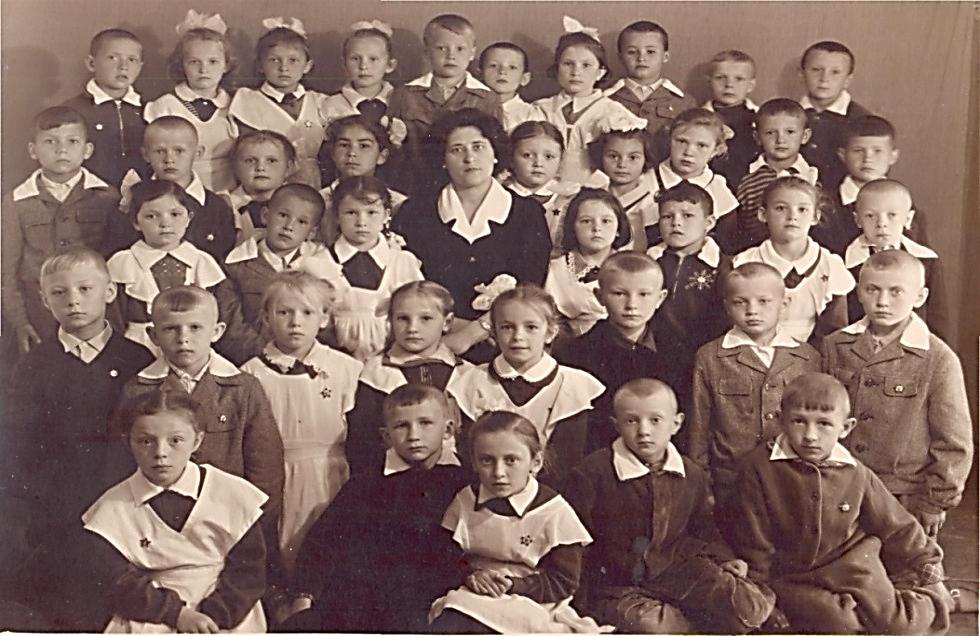 Встреча с выпускниками
Учитель: Кондакова И.Е.
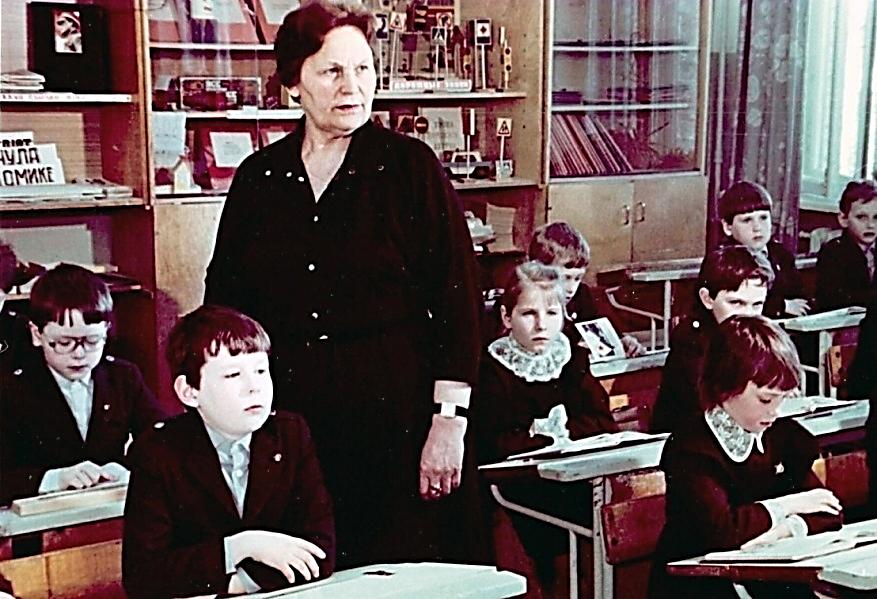 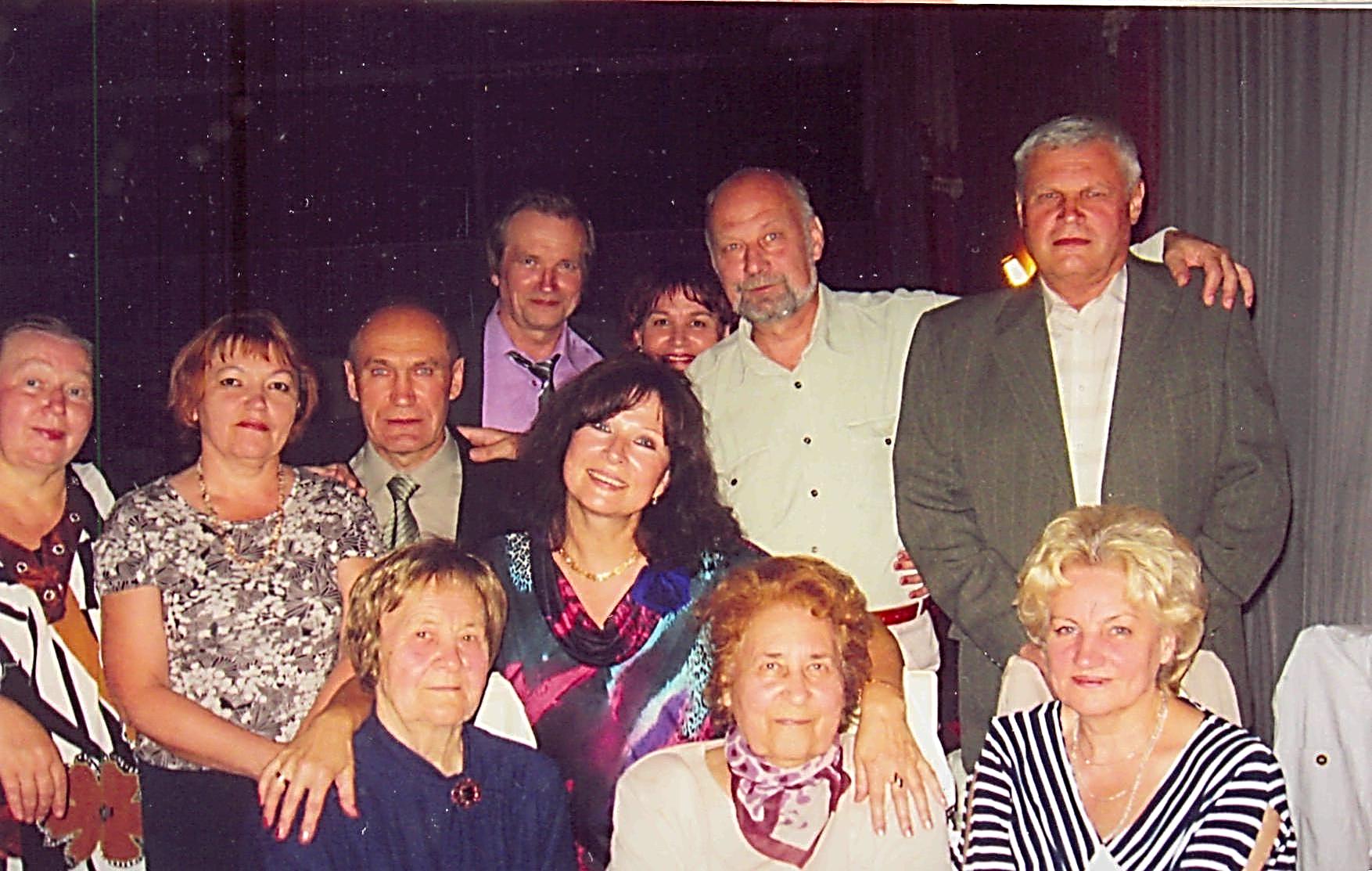 ПЕРВЫЕ   УЧИТЕЛЯ   ХИМИИ 
И   БИОЛОГИИ
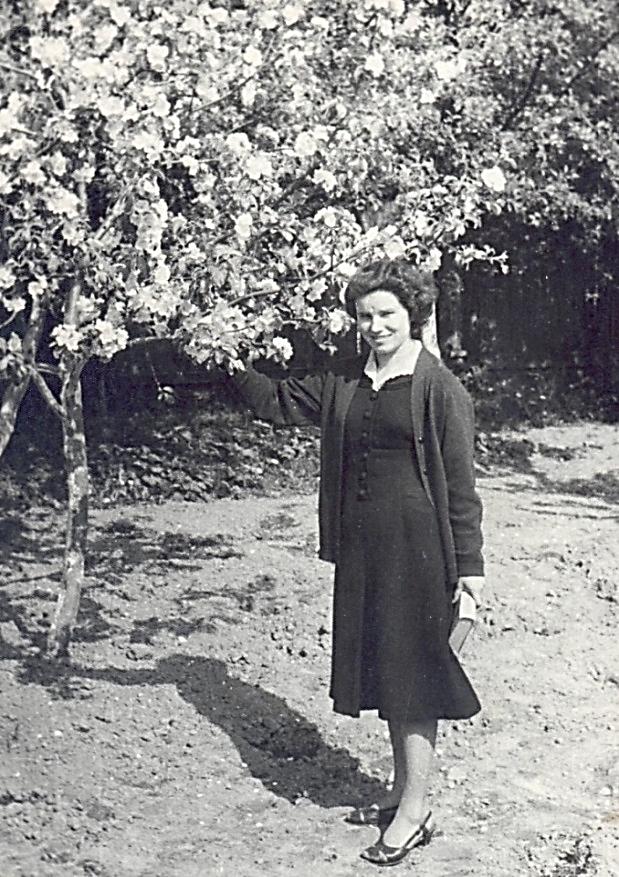 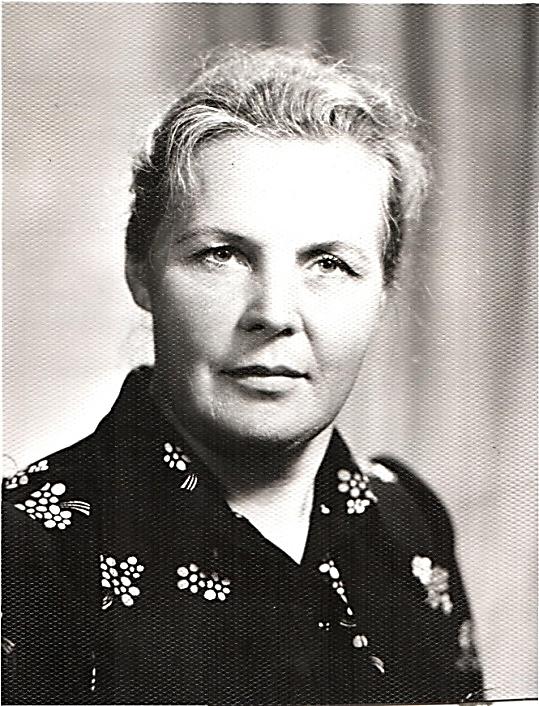 Волынец 
Нина Кирилловна
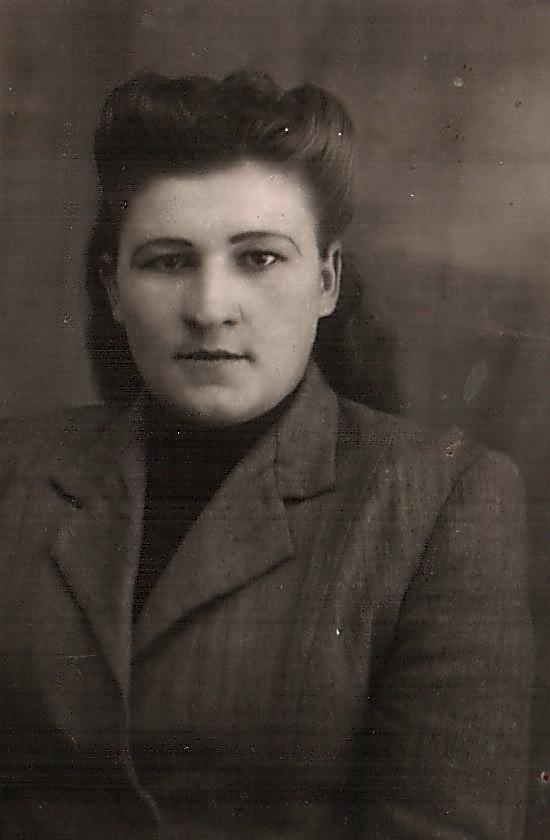 КонюшкоЛилия Андреевна
Чукова Лариса Адамовна
Выпуск 1963 года
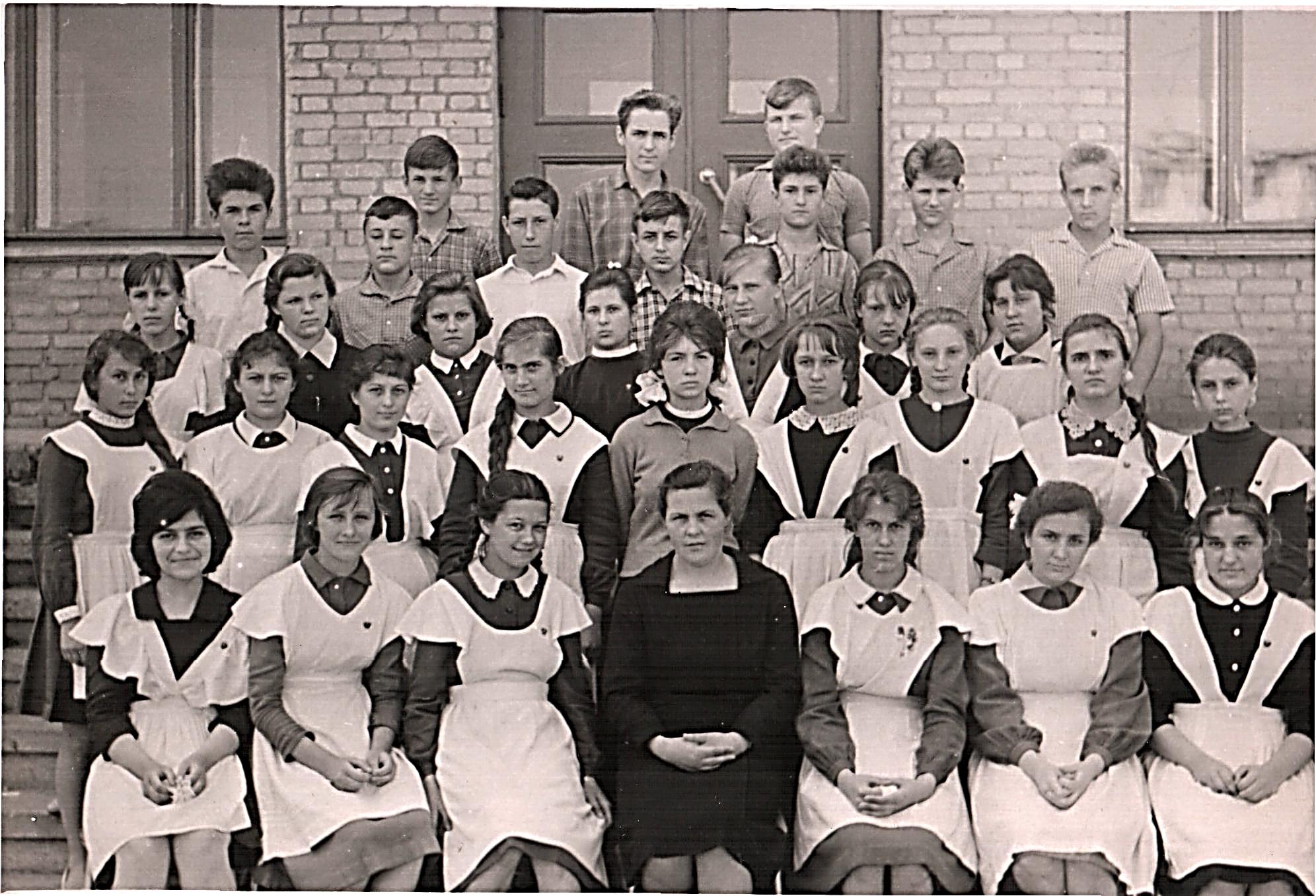 Урок  химии. 
Учитель: Чукова  Л.А.
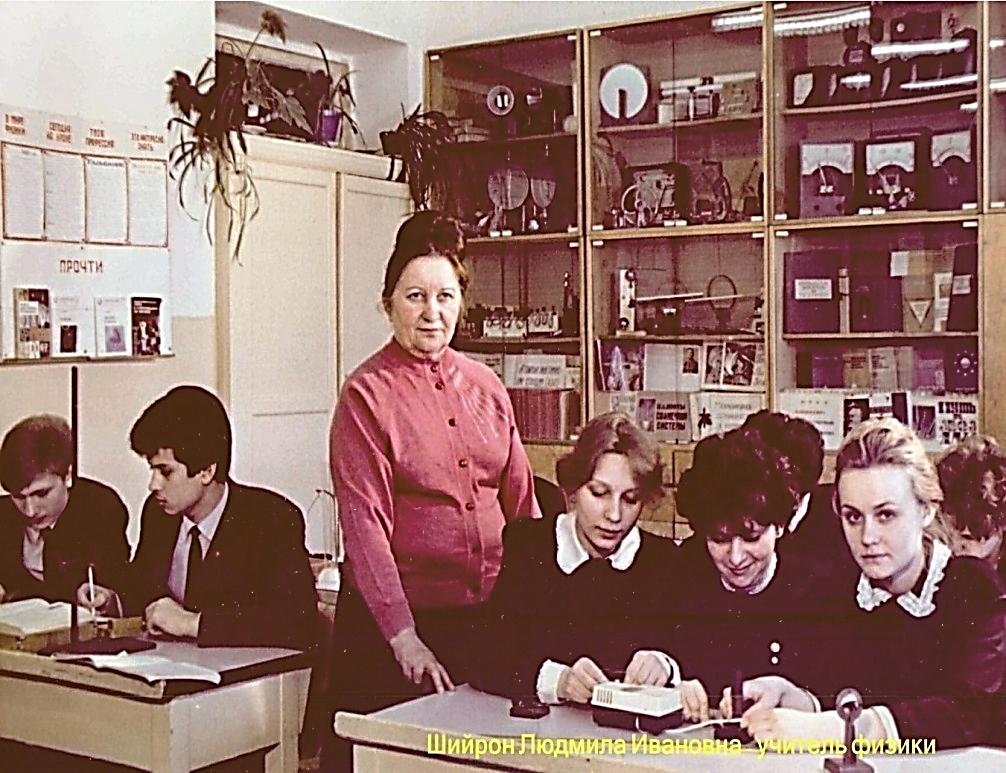 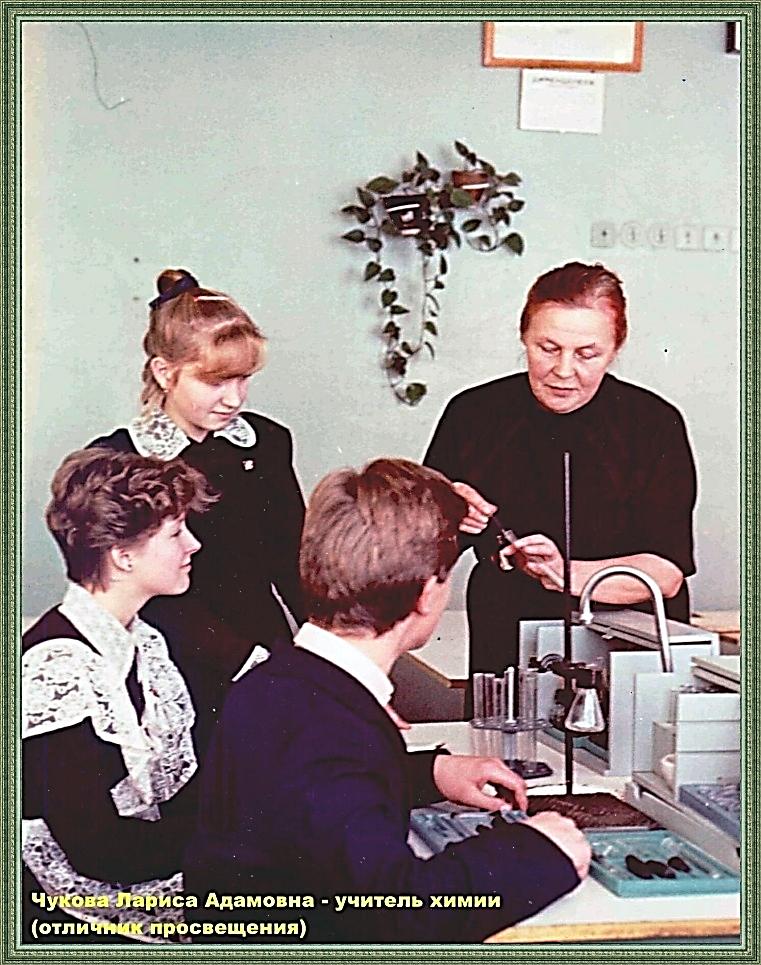 Урок  физики.
Учитель: 
Шийрон  Л.И.
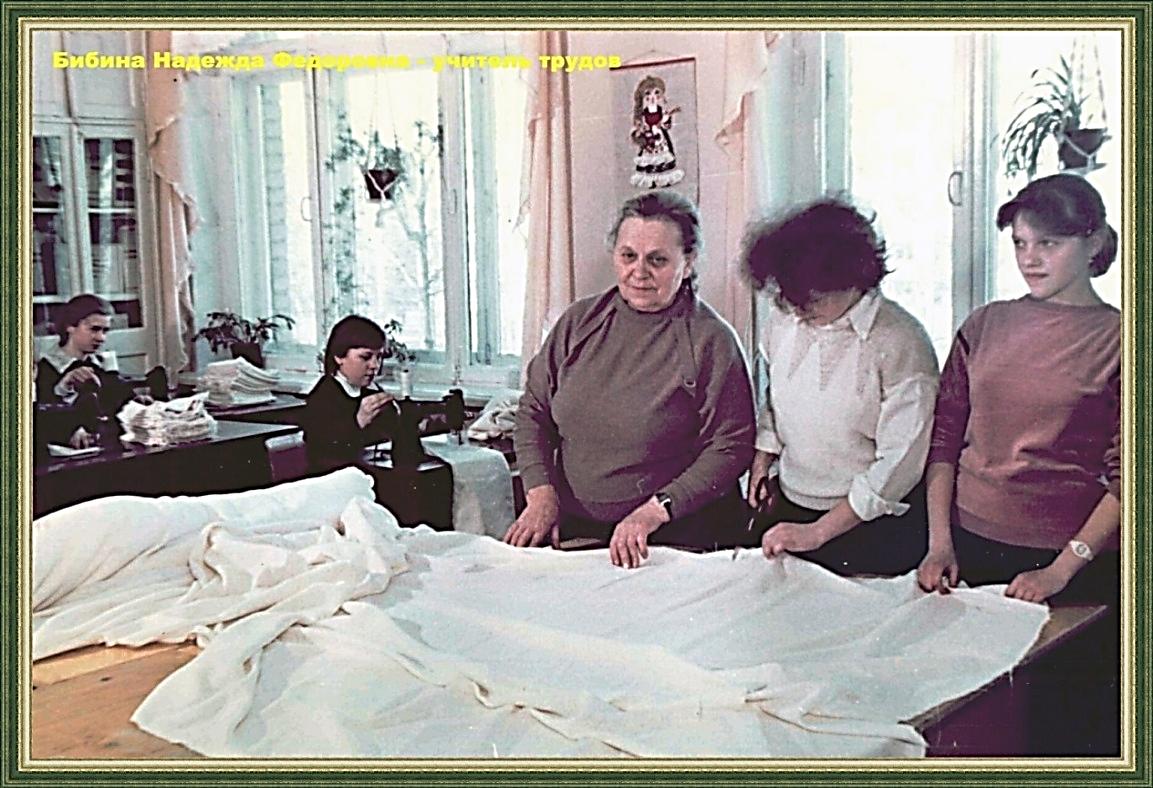 Урок  труда.
Учитель: 
Бибина Н.Ф.
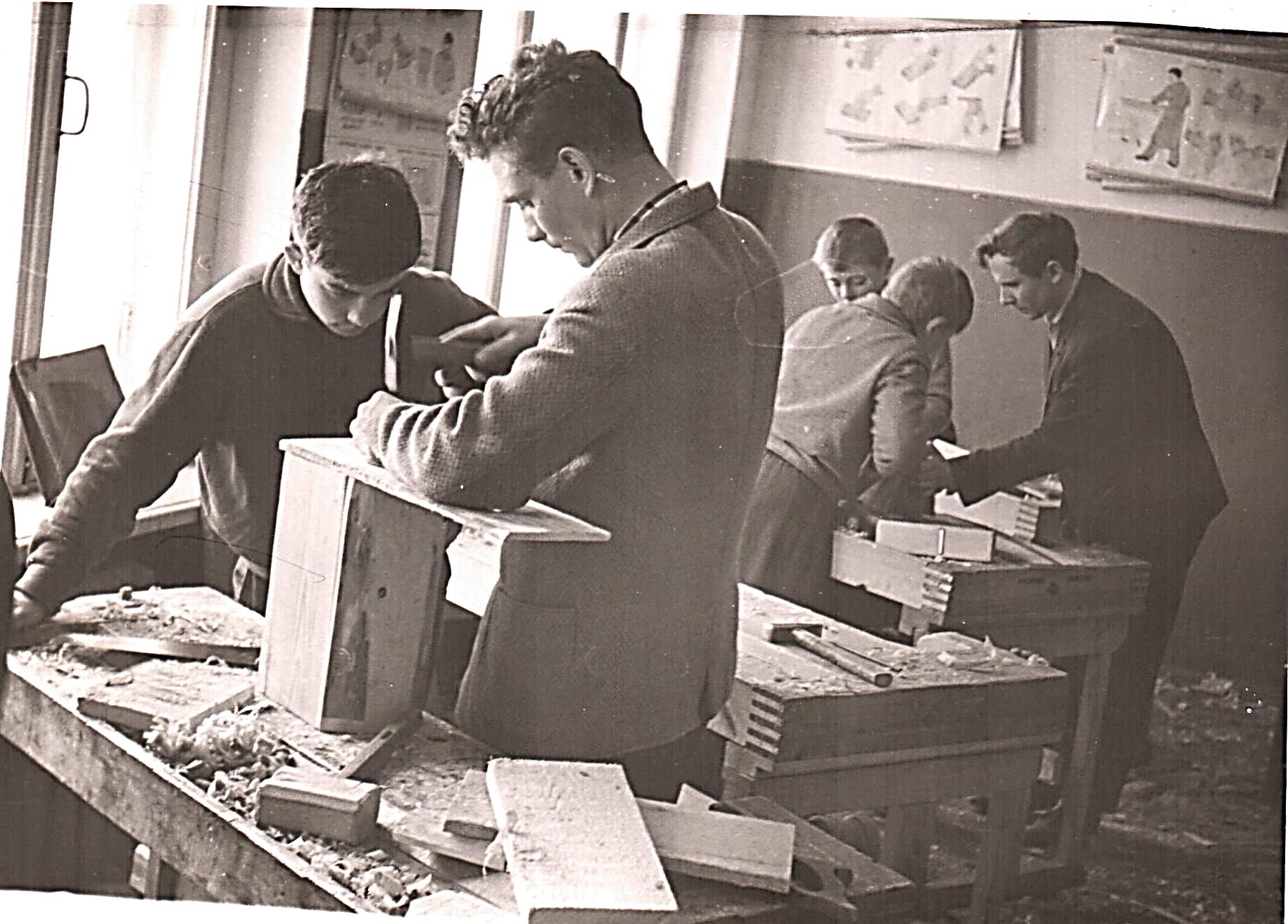 Мастерим скворечники 
для школьного сада
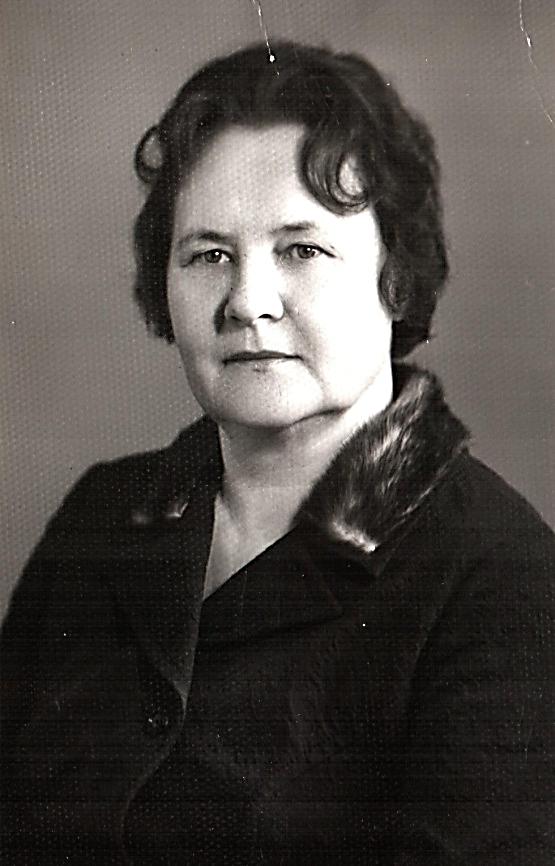 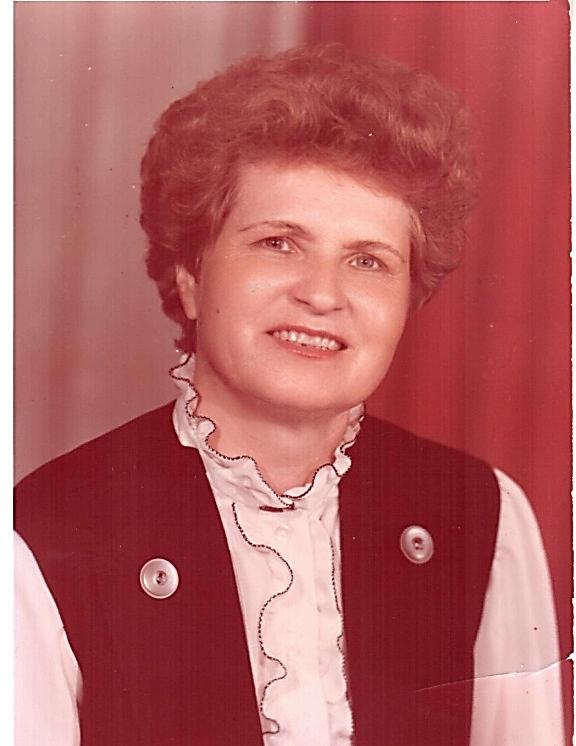 Учитель физики:
Калинина Любовь Степановна
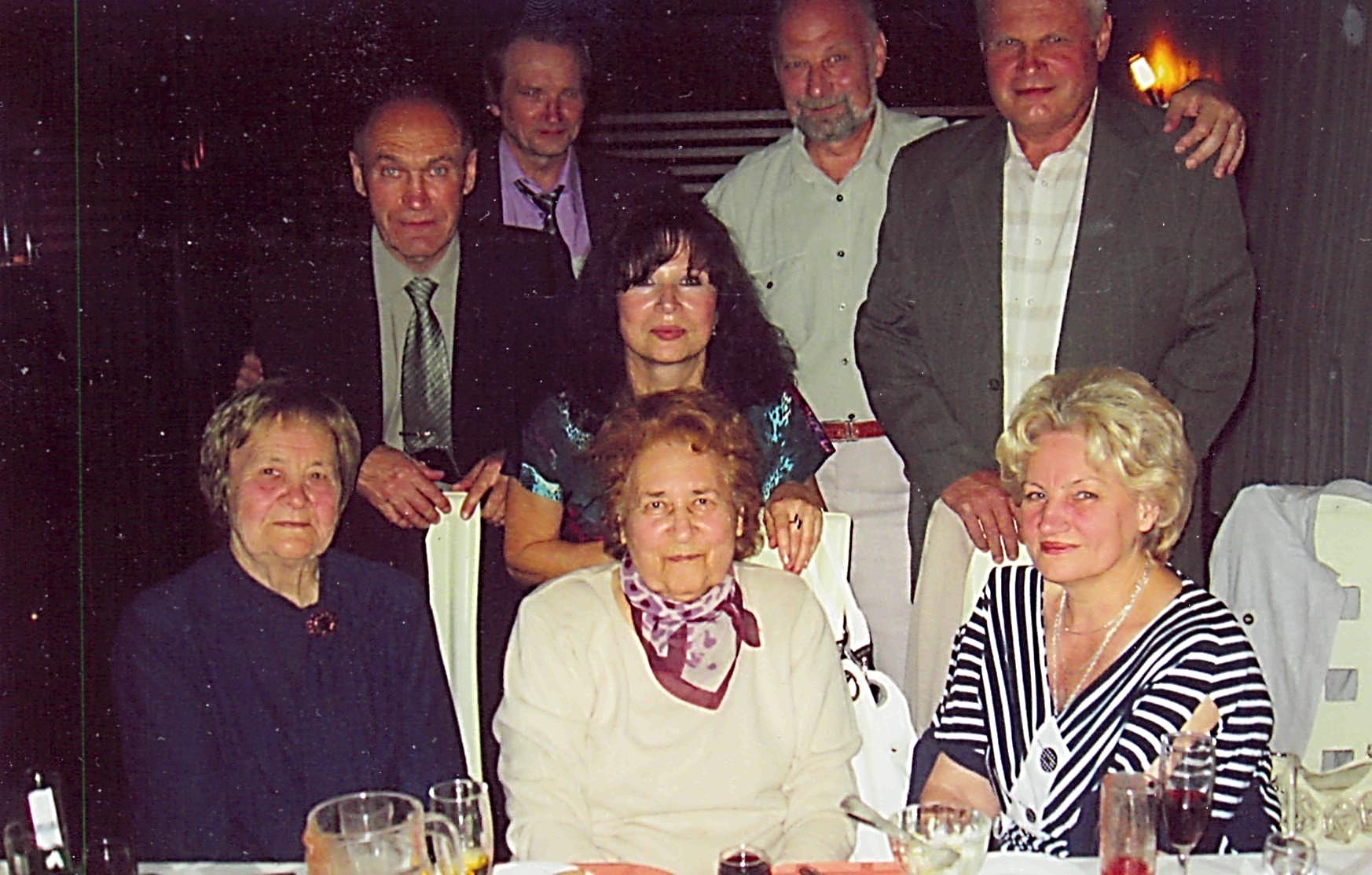 Учитель географии: Шипуло Тамара Ивановна
Встреча с учениками первого выпуска, спустя 50 лет
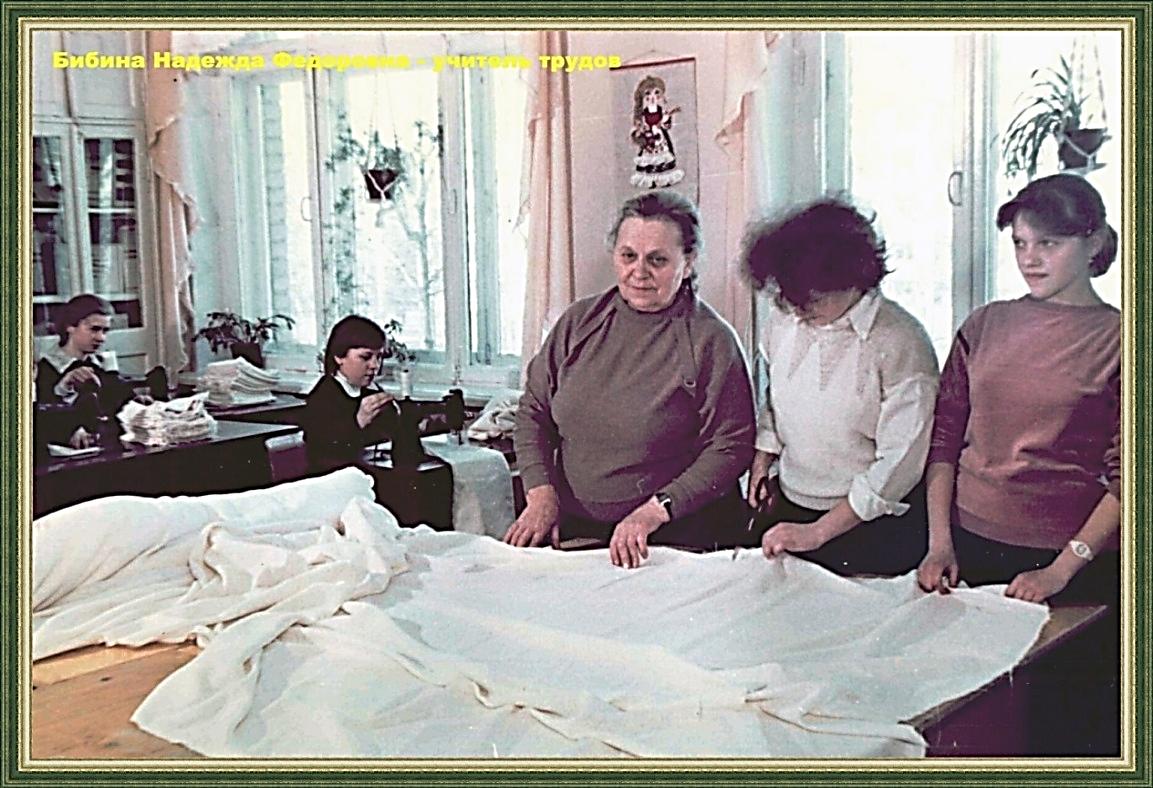 Урок  труда.
Учитель: 
Бибина Н.Ф.
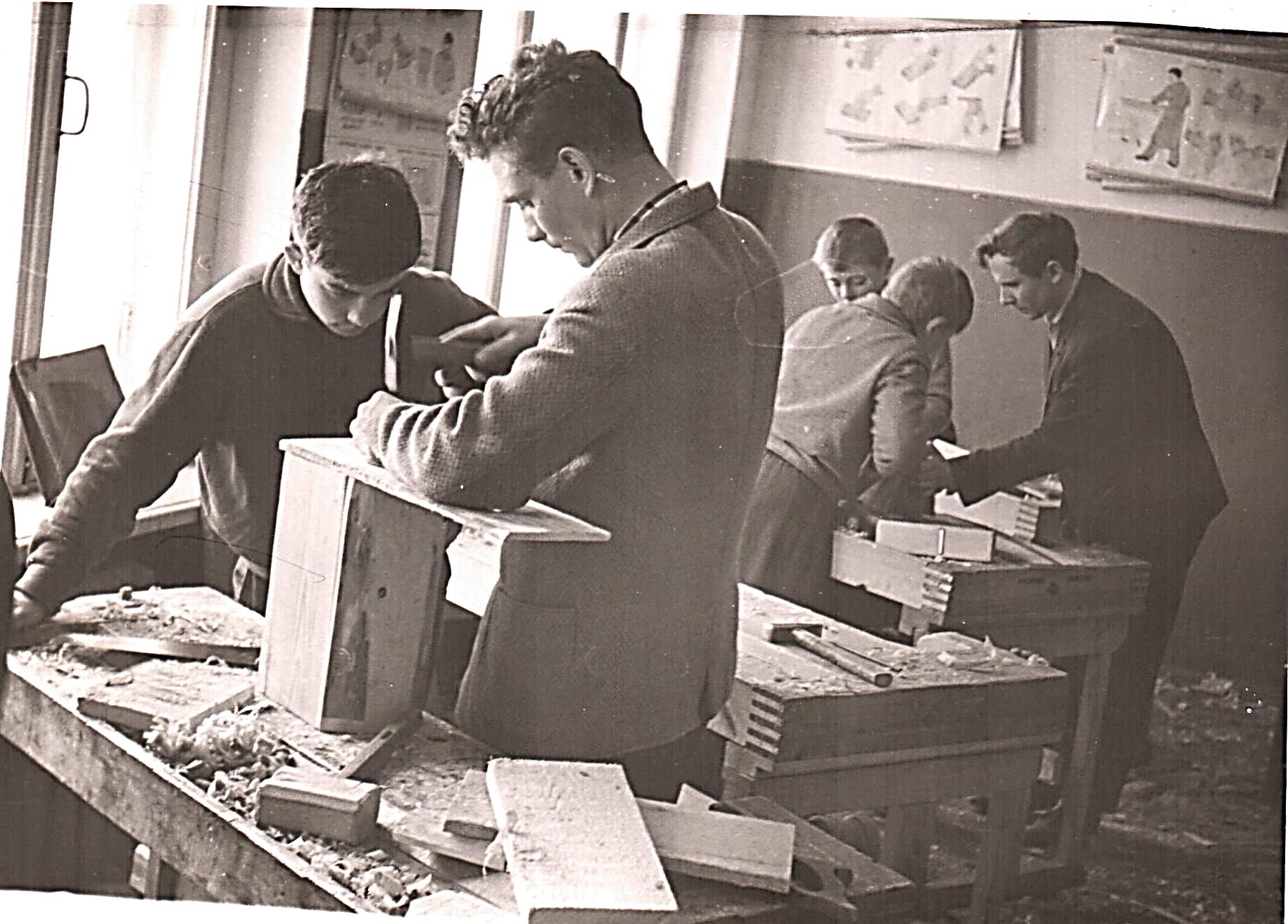 Мастерим скворечники 
для школьного сада
ПЕРВЫЕ   УЧИТЕЛЯ ИНОСТРАННОГО   ЯЗЫКА
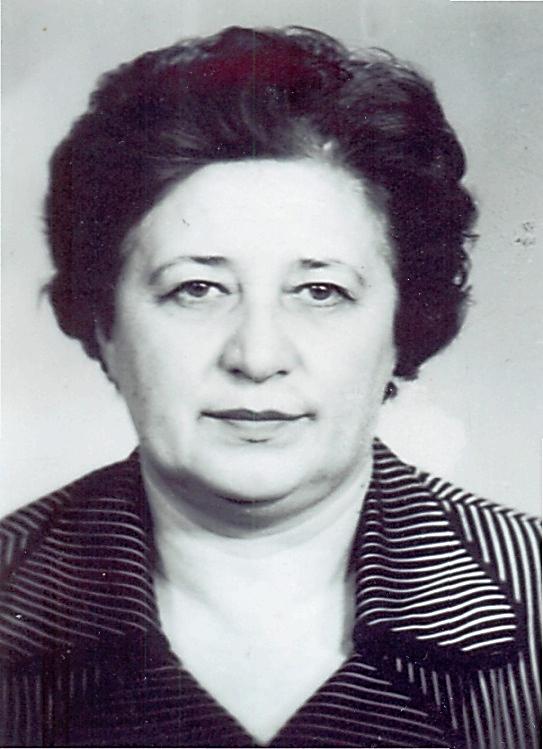 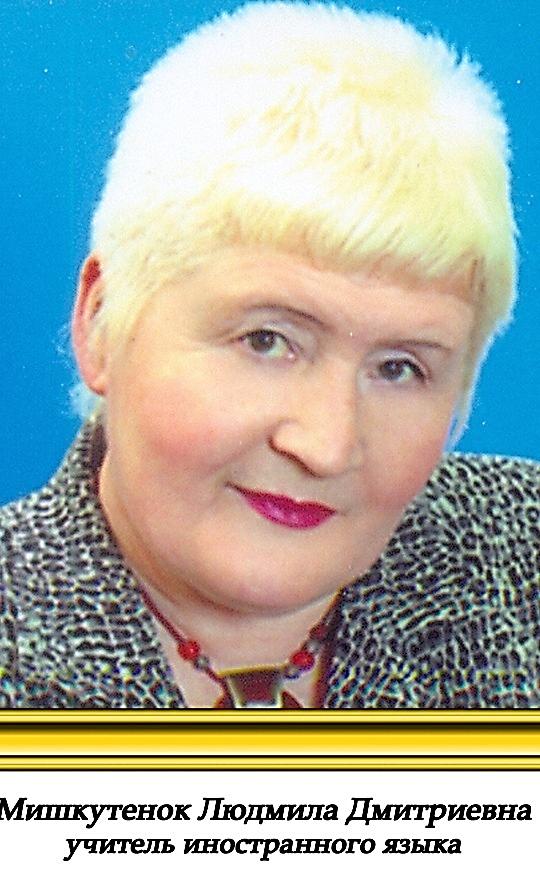 Учитель: Волкова С.А.
Встреча с ветераном
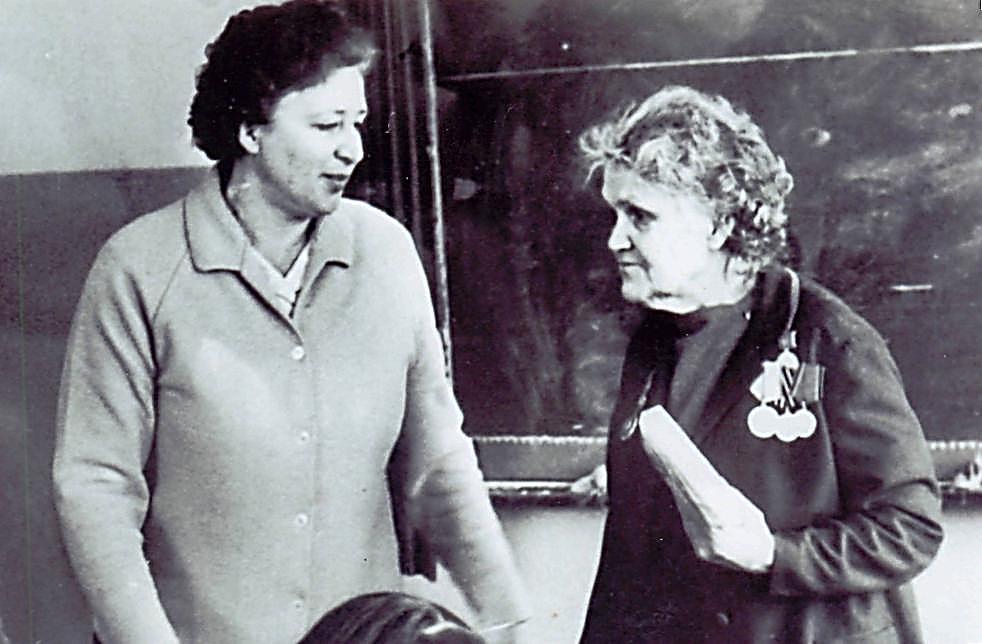 Мишкутенок
Людмила Дмитриевна
Волкова 
Софья Акимовна
Овчинникова Анна Васильевна – внучка Матвеевой А.А., выпускница нашей школы,  играет в Президентском оркестре.
Учитель русского языка и литературы: 
Матвеева Анна Абрамовна
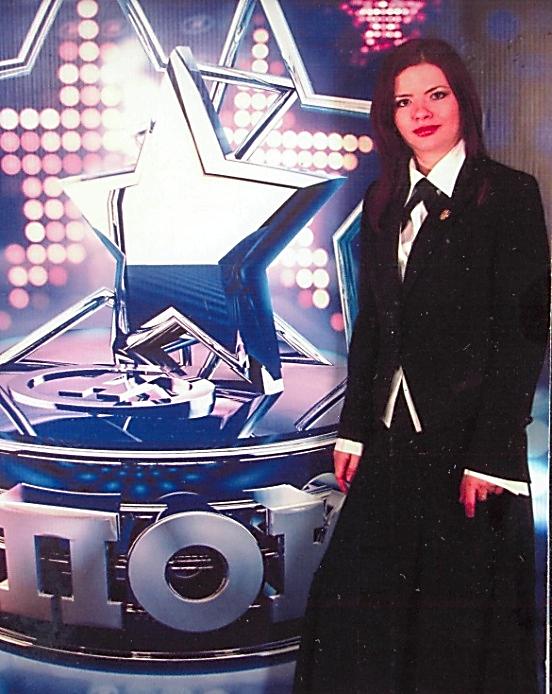 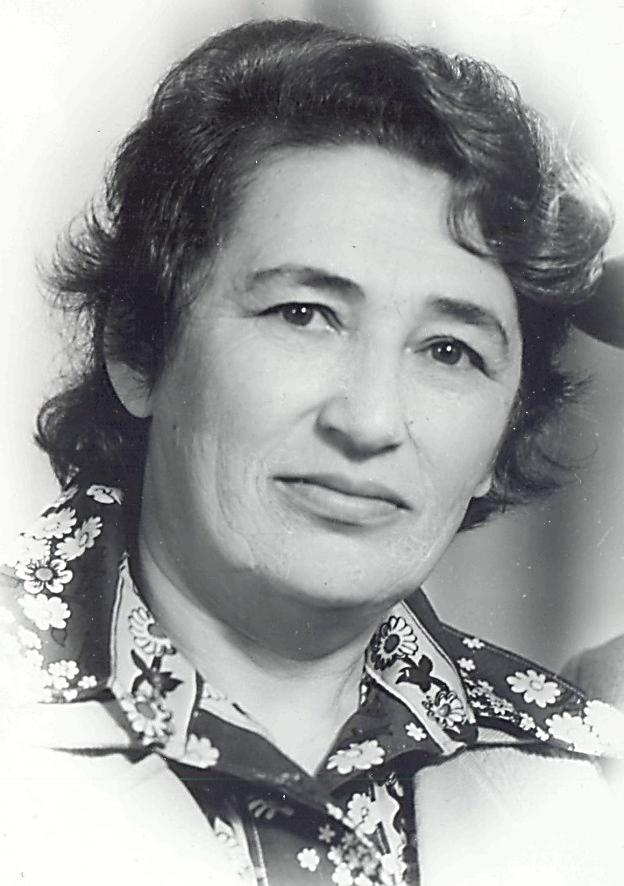 Учитель белорусского языка и литературы: 
Михайлова Елена Максимовна
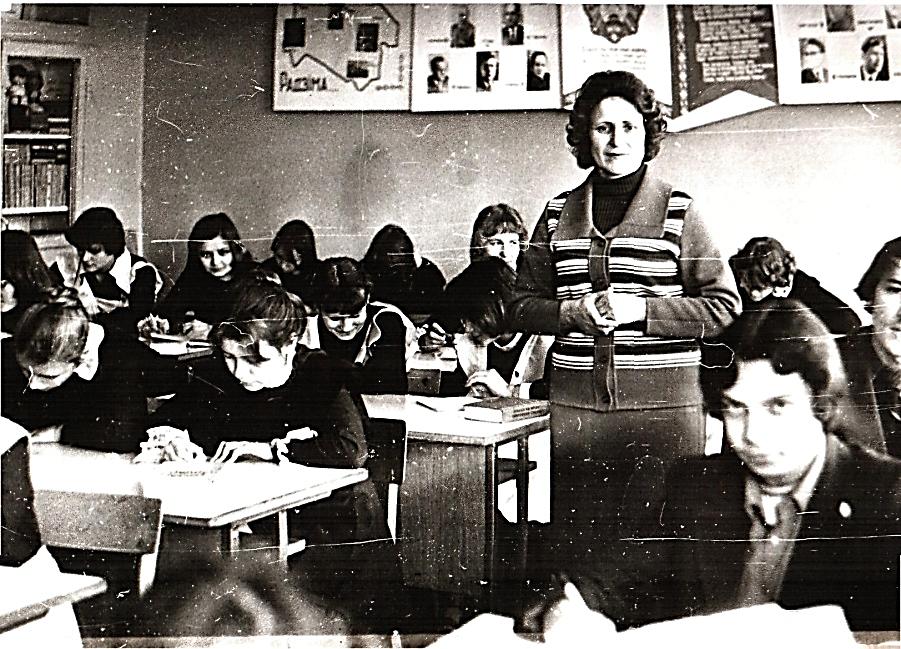 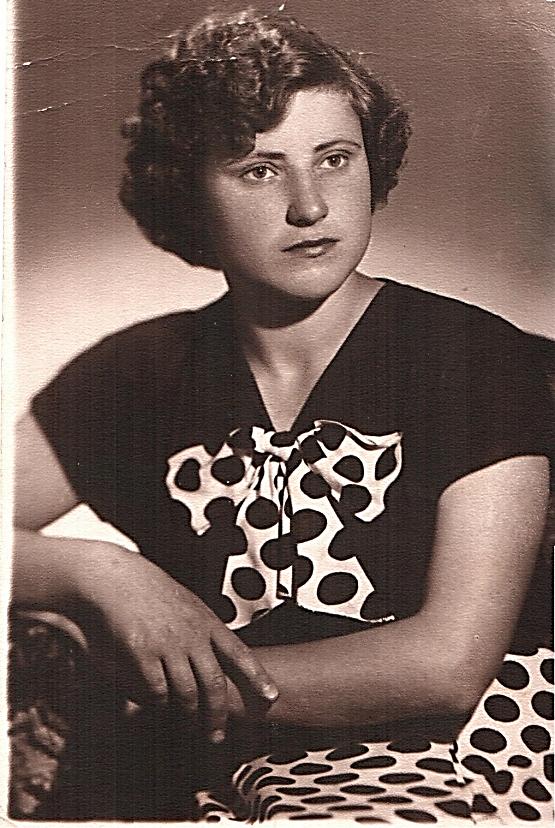 На уроке белорусского языка
Учитель: Михайлова Е.М.
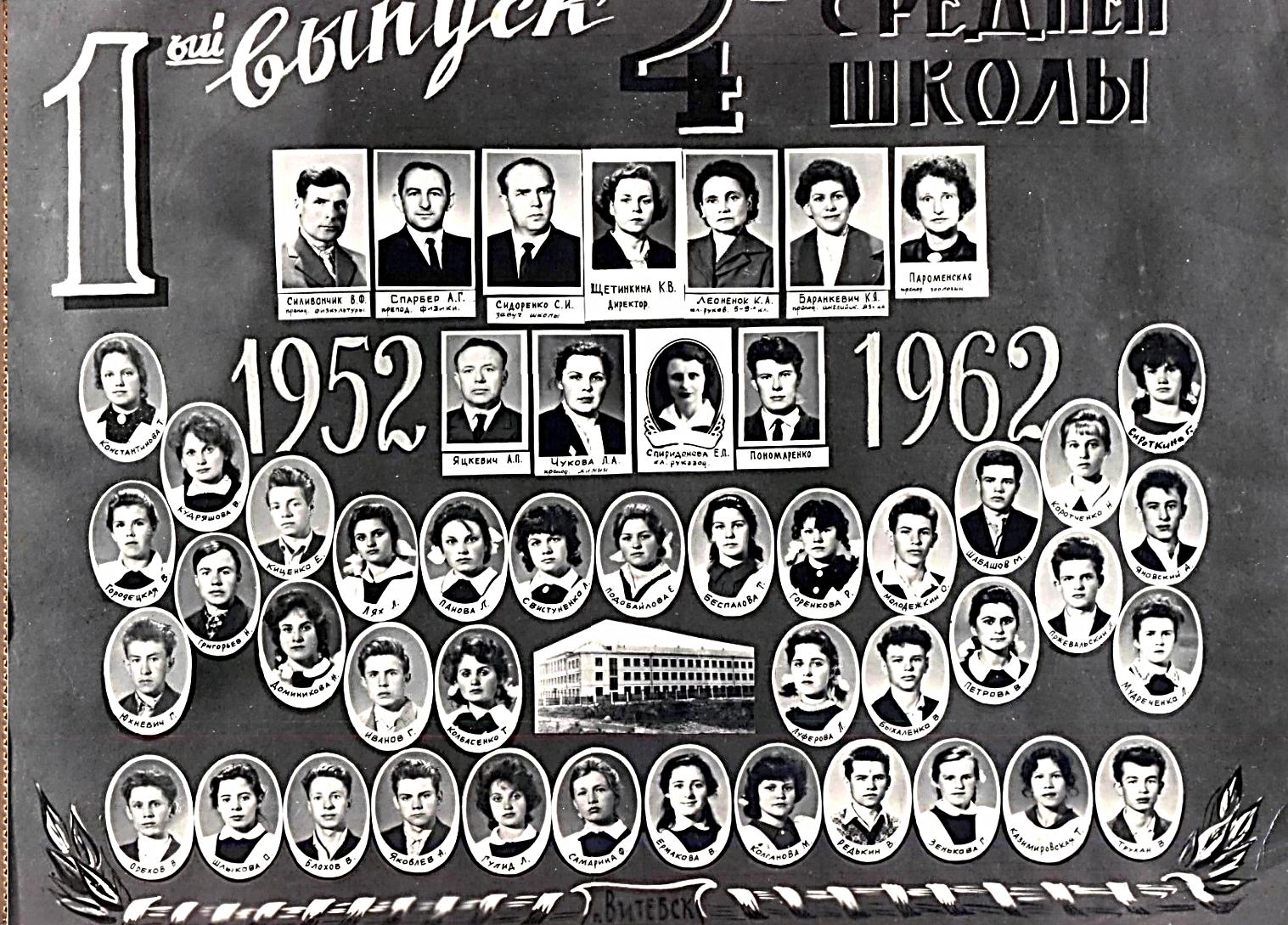 ЕФРЕМОВА РЕВМИРА   СЕРГЕЕВНАДиректор 20.08.1976 – 01.09.1980
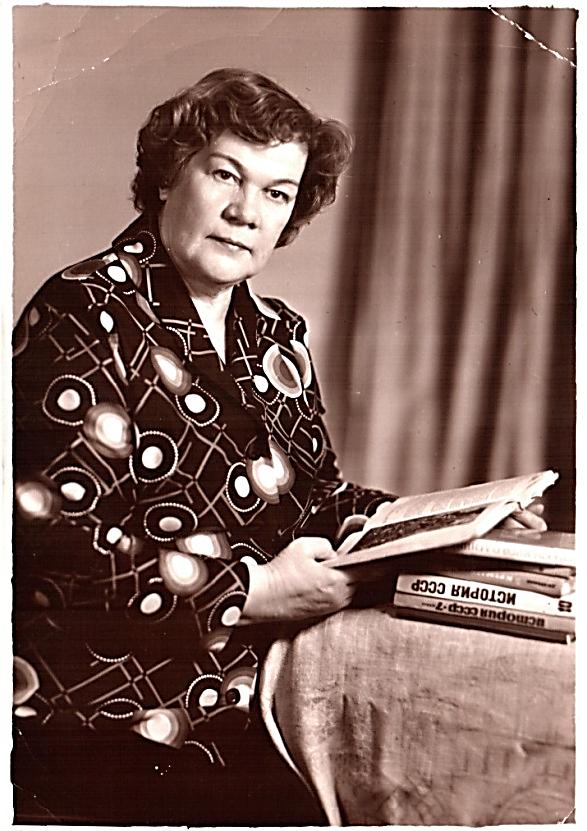 В ГОСТЯХ   У ЕФРЕМОВОЙ   РЕВМИРЫ   СЕРГЕЕВНЫ
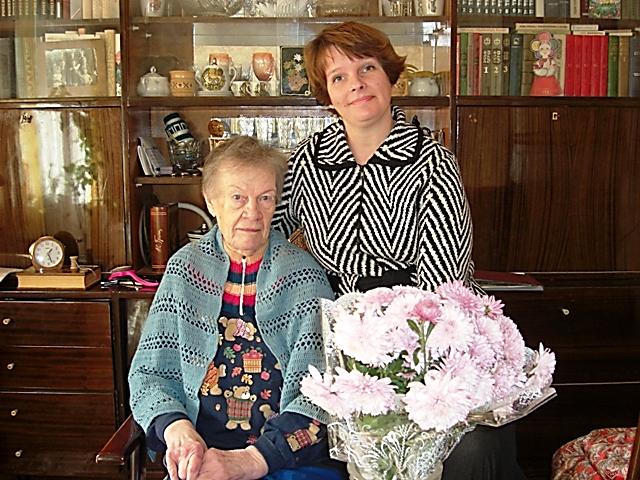 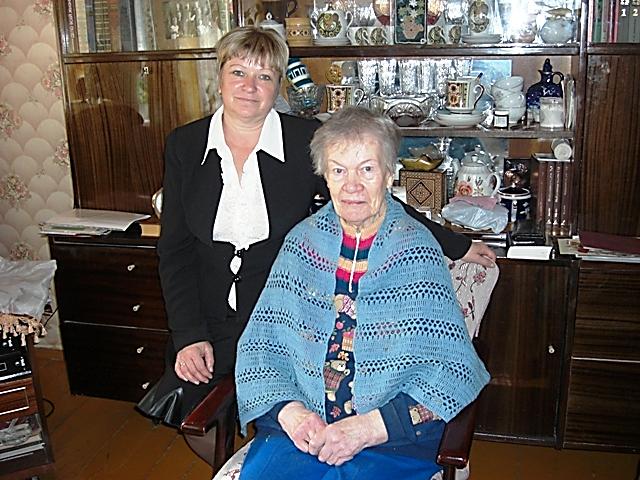 ЖУРАВЛЕВА ЛЮДМИЛА    СЕМЕНОВНАДиректор 01.09.1980 – 01.09.1983 гг.
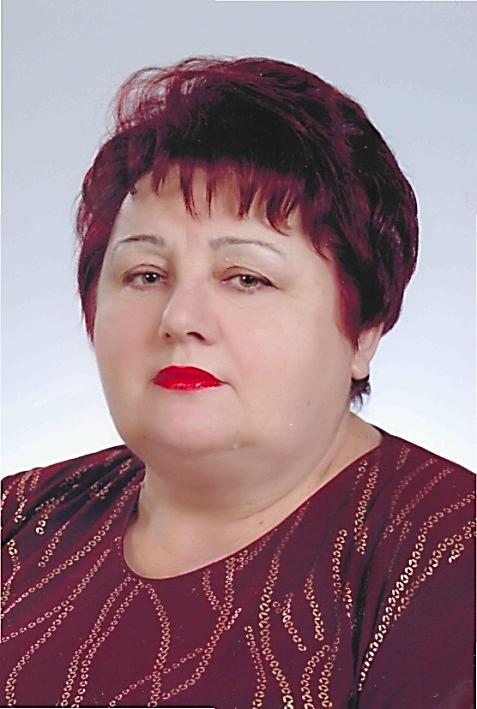 УЧИТЕЛЯ ШКОЛЫ, ВЕТЕРАНЫ ПЕДАГОГИЧЕСКОГО ТРУДА
КЛУБ  ВЕЛОТУРИСТОВ 
«ПИЛИГРИМЫ»
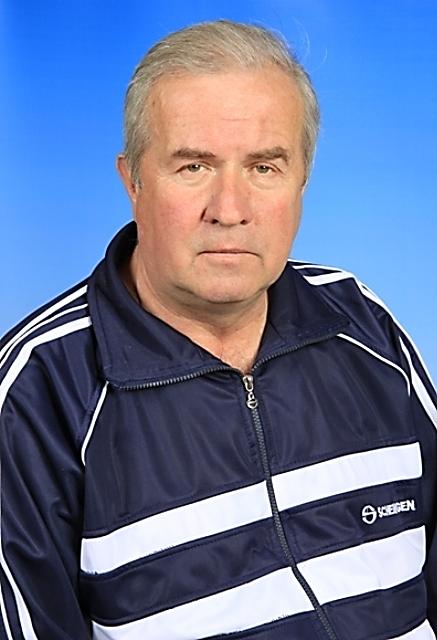 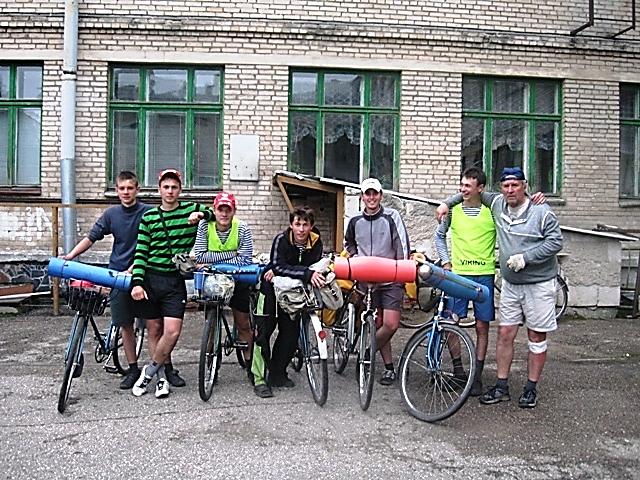 Гончаров  Борис  Георгиевич
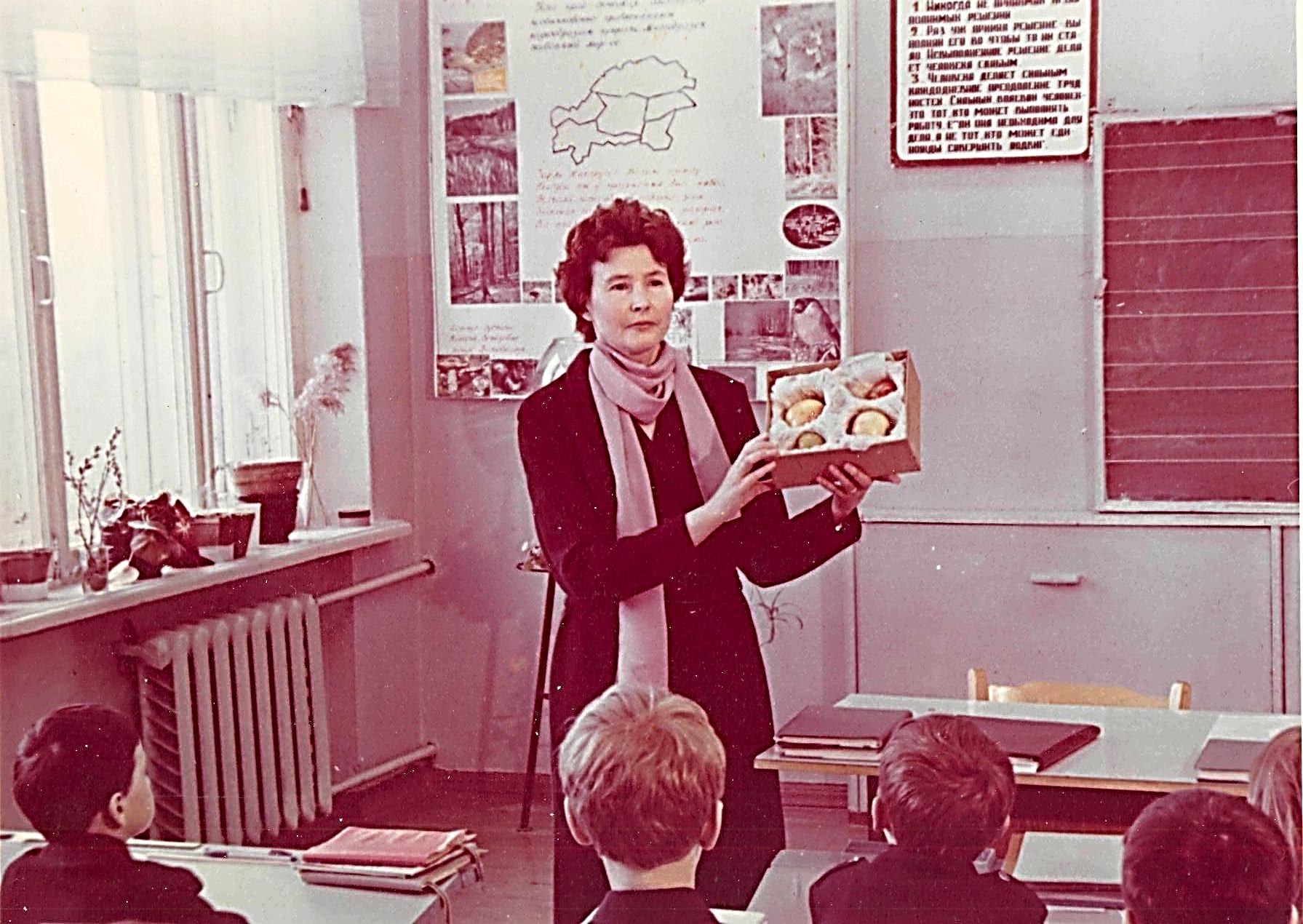 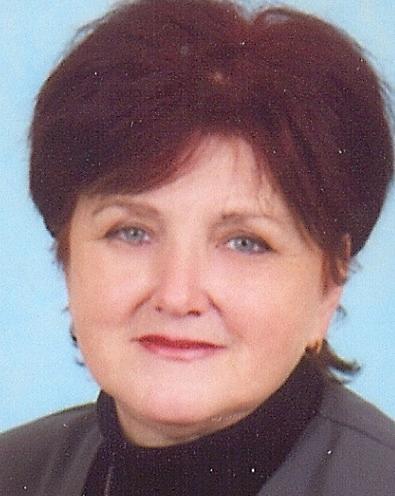 Учитель истории: 
Язева
Лариса Владимировна
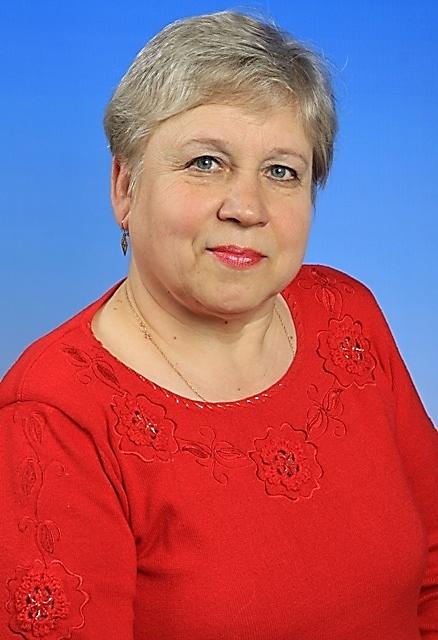 Учитель биологии:
Котова
Галина Александровна
Учитель начальных классов: Саскевич 
Светлана Дмитриевна
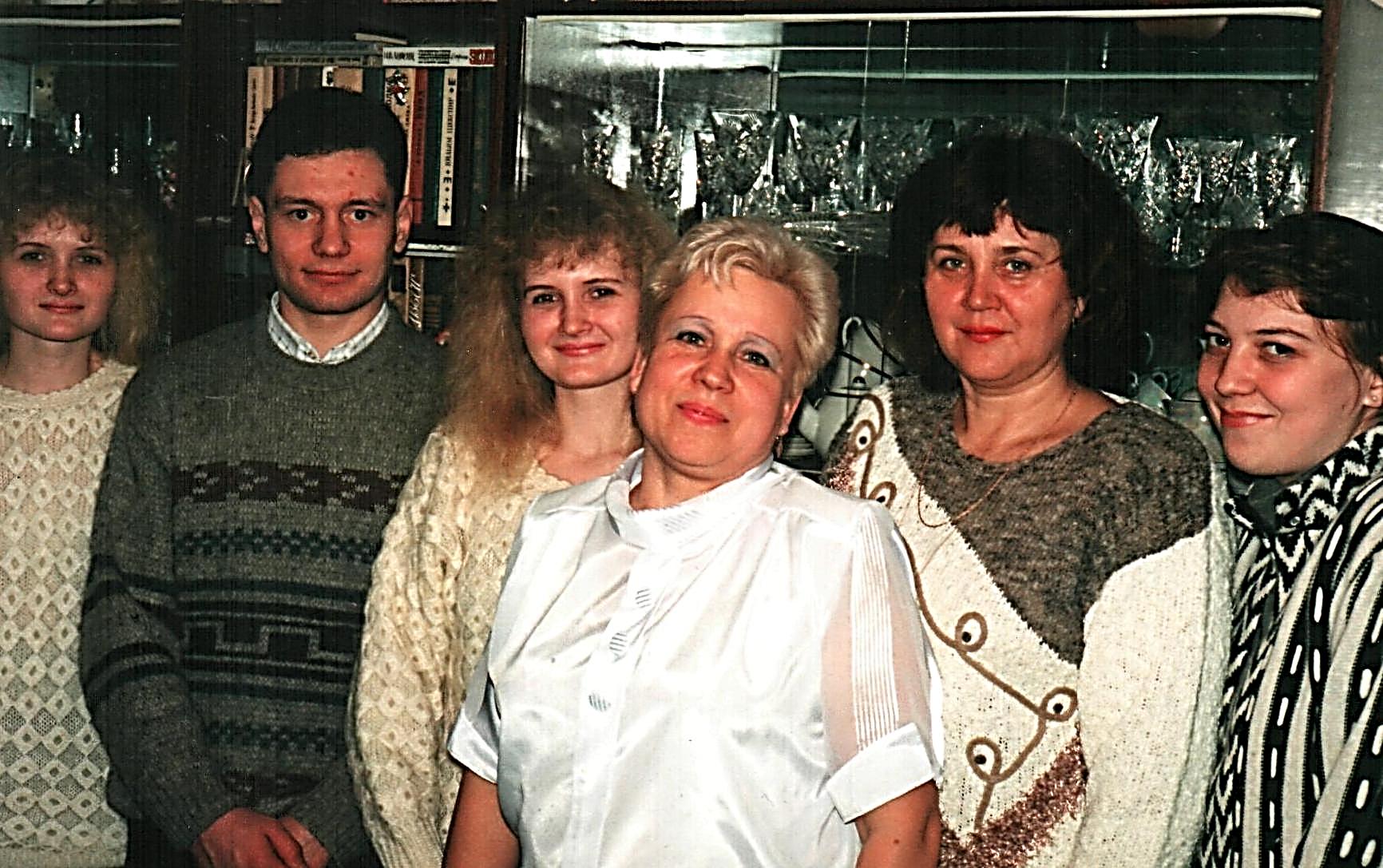 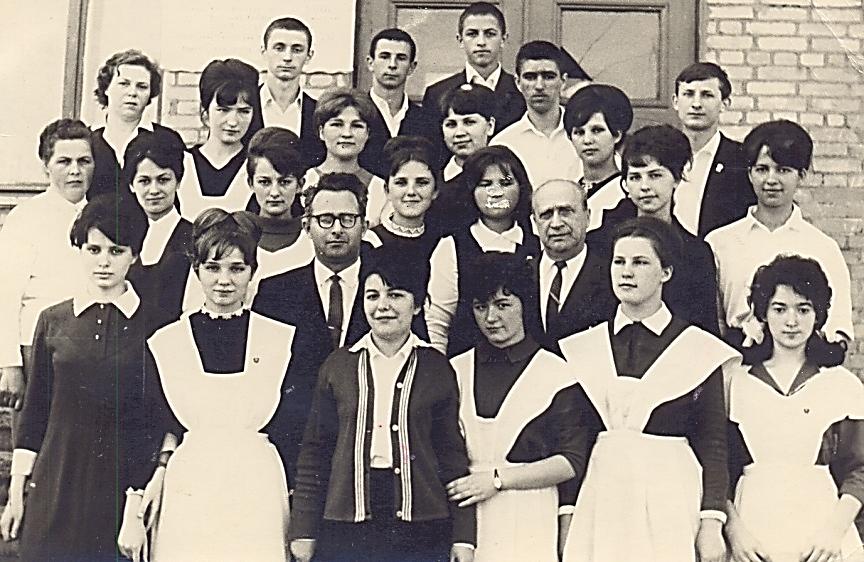 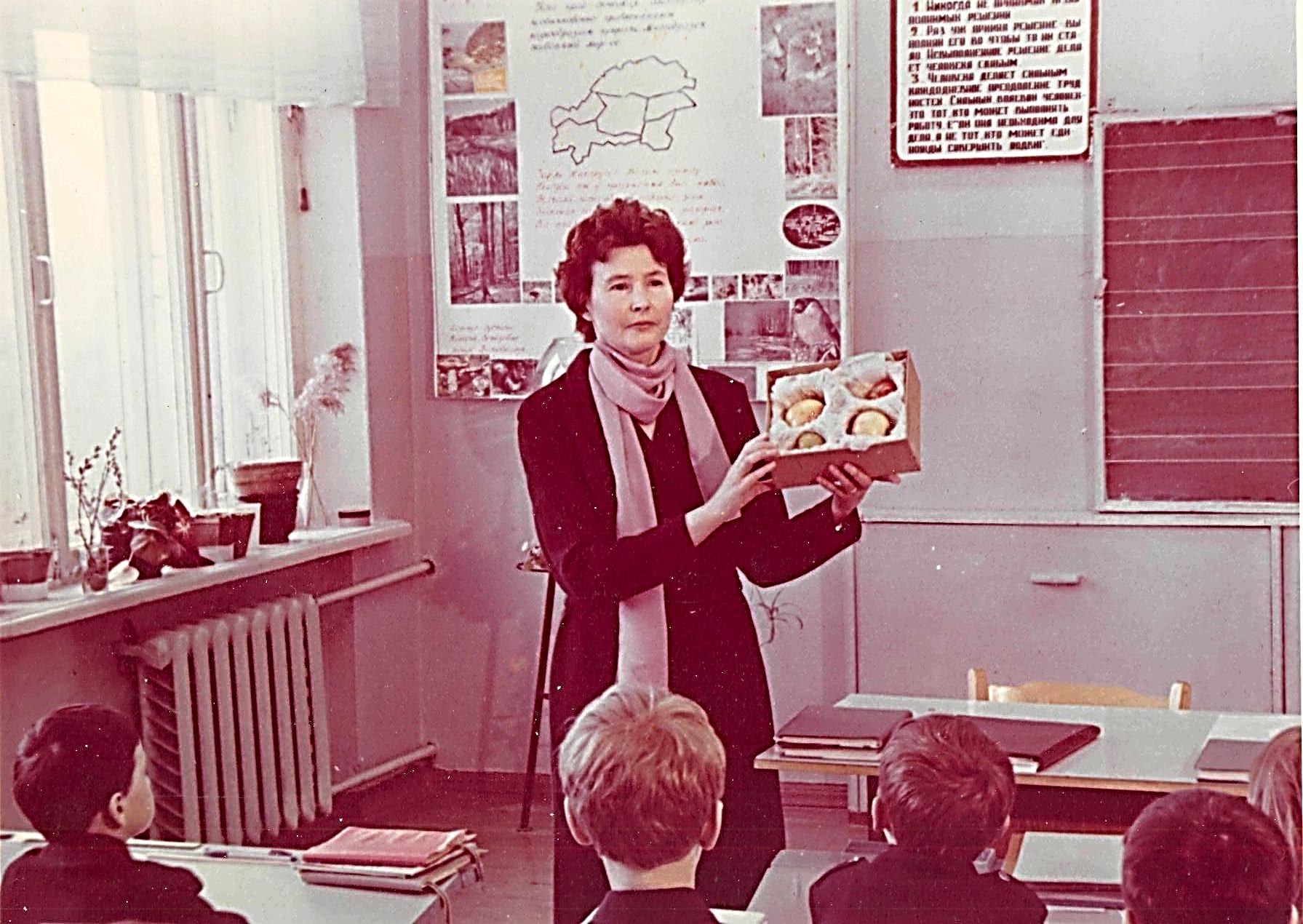 УЧИТЕЛЯ – УЧАСТНИКИ   ВЕЛИКОЙ ОТЕЧЕСТВЕННОЙ ВОЙНЫ
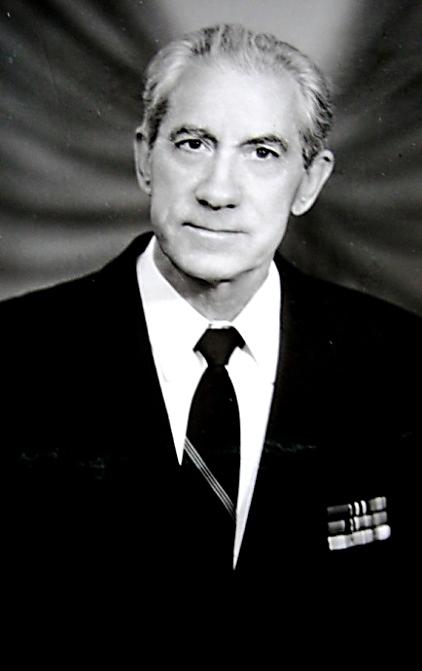 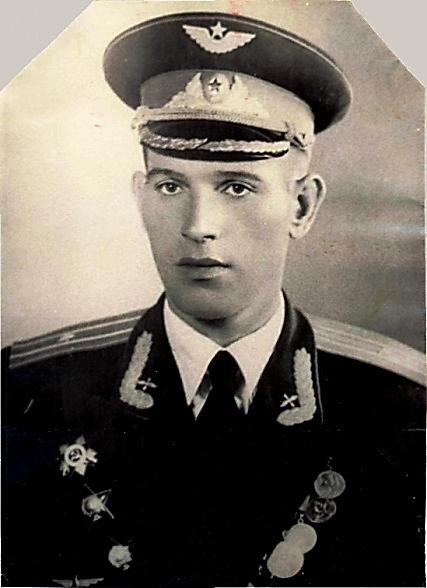 Педагог-организатор по работе с детьми и подростками по месту жительства: Хайкин
Вильгельм Семенович
Учитель белорусского языка и литературы:
Трубач
Андрей Иванович
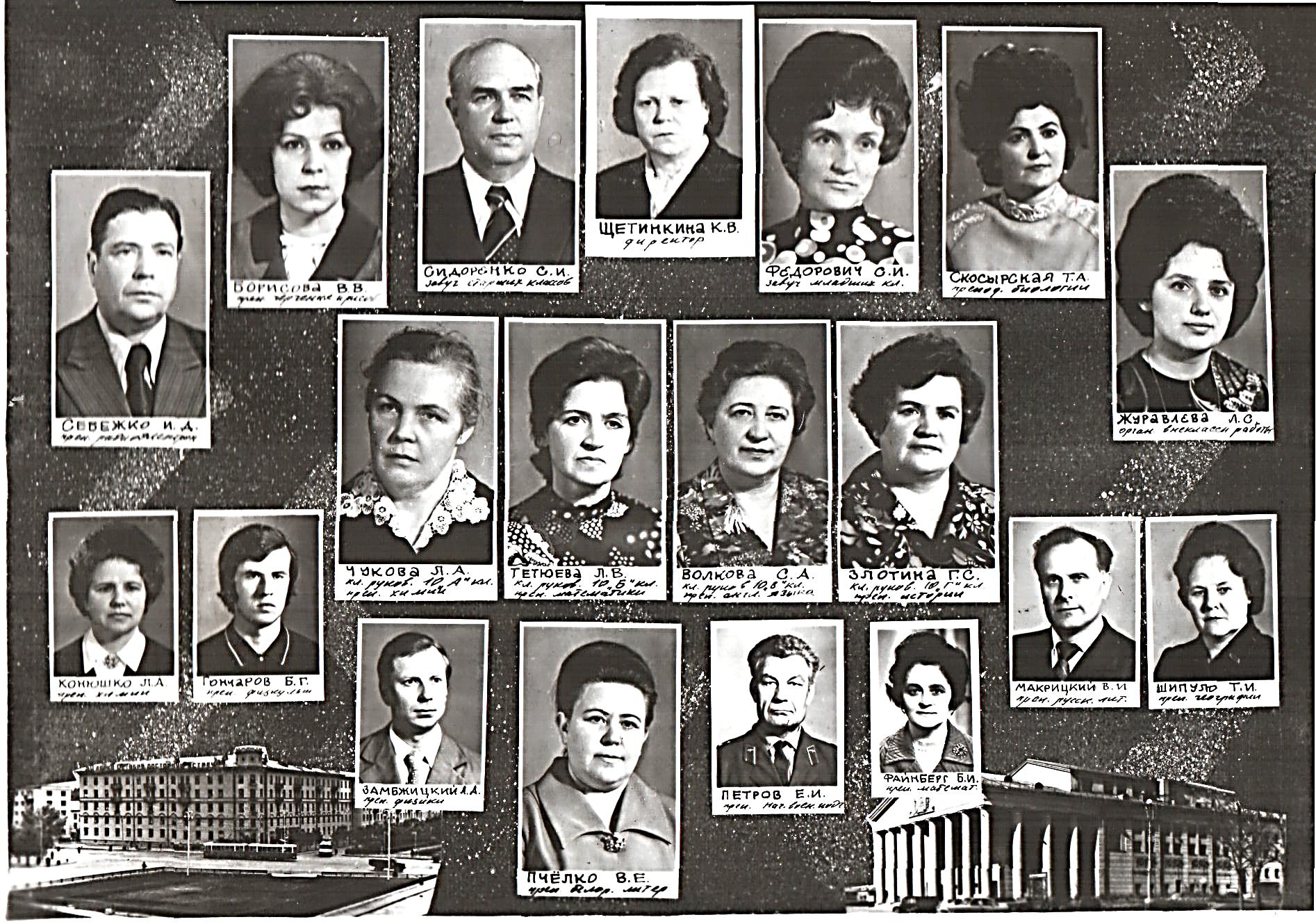 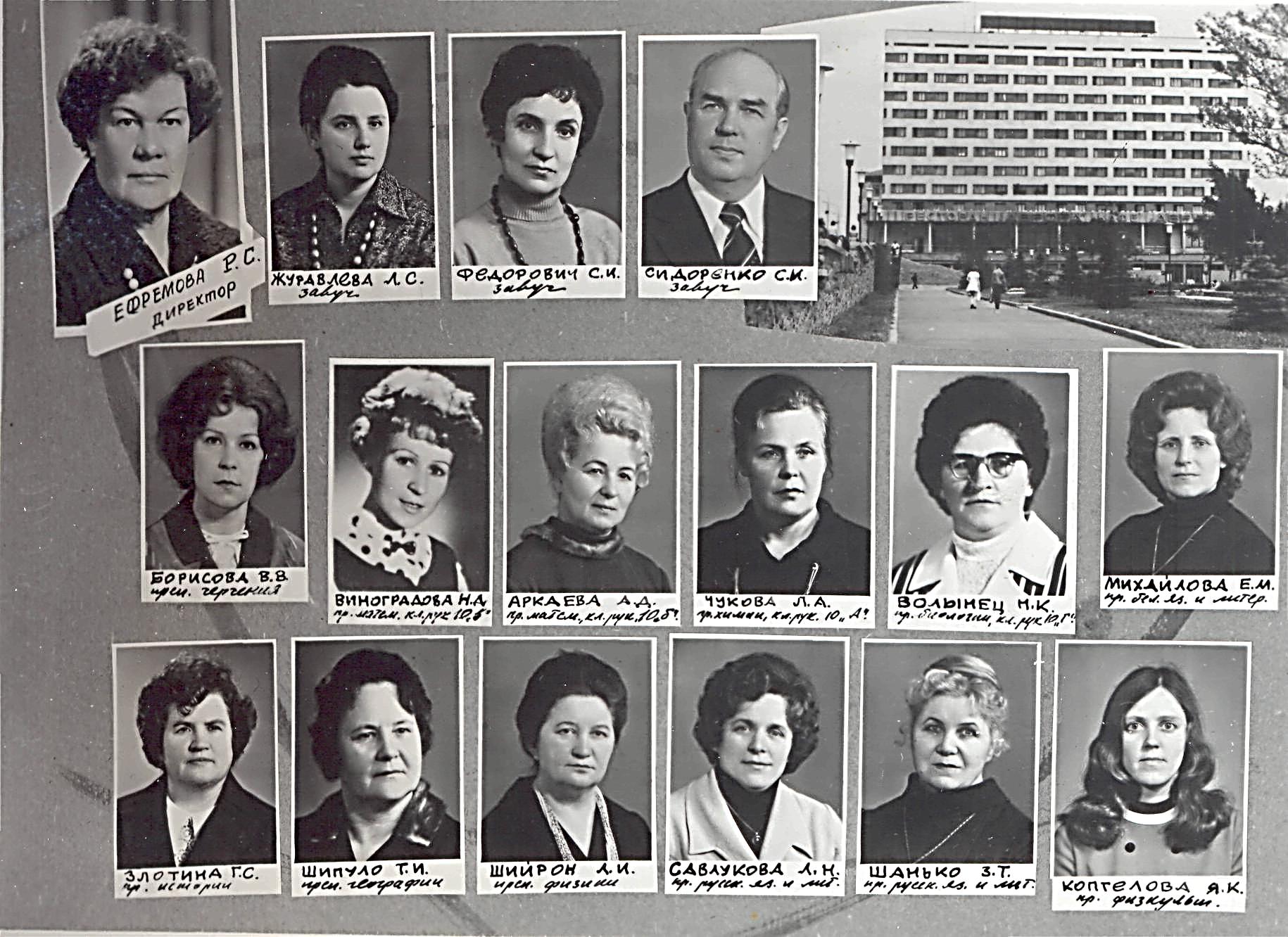 УЧИТЕЛЯ    НАЧАЛЬНОЙ   ШКОЛЫ (начало 80-ых)
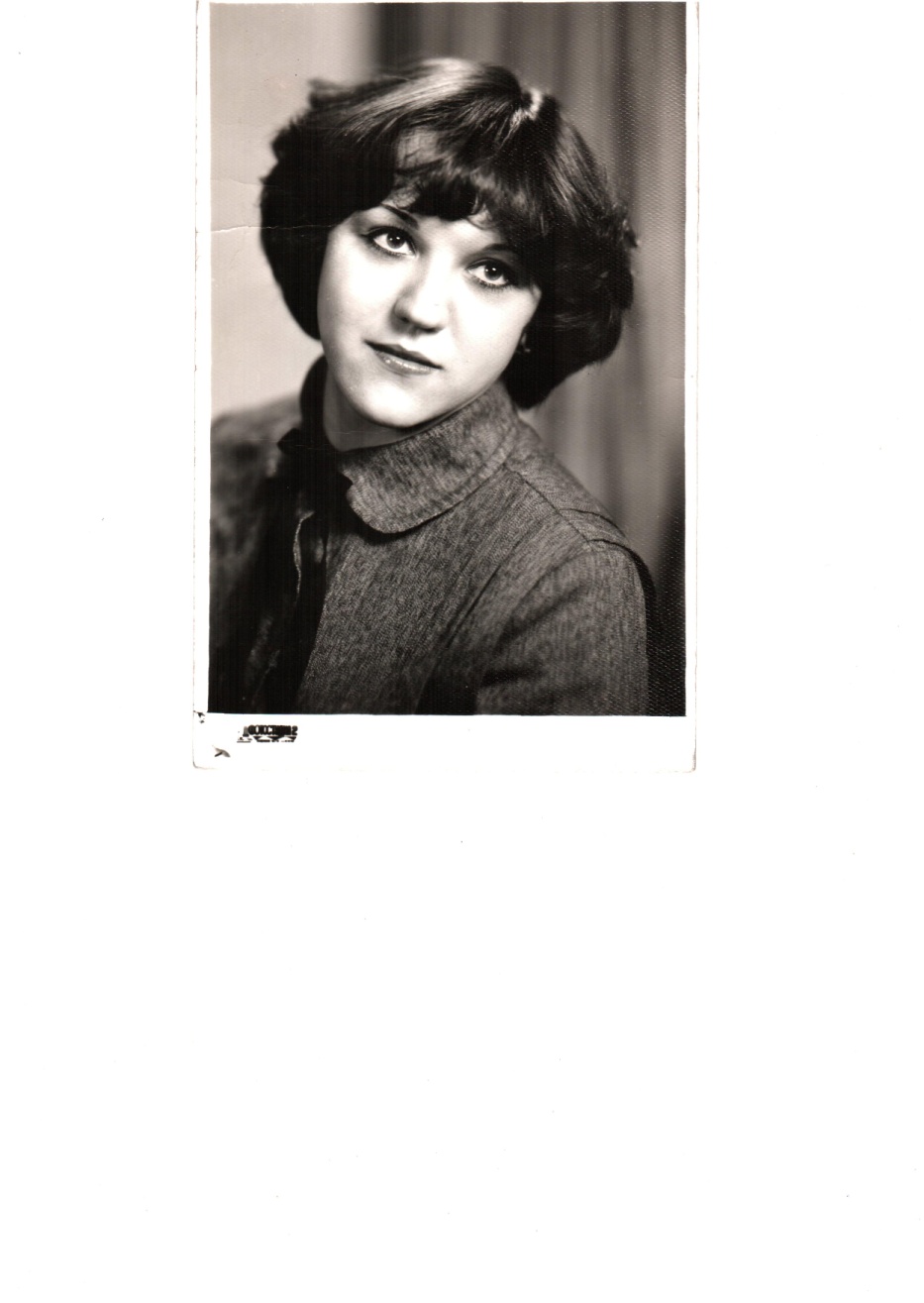 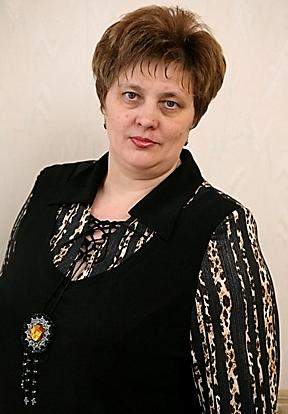 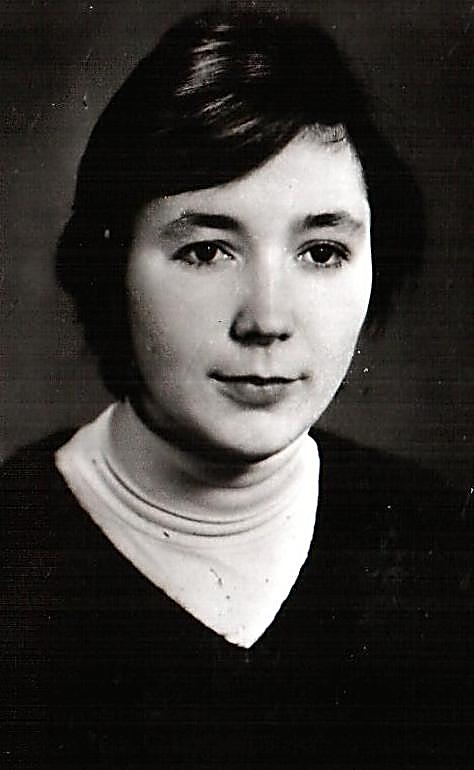 Монастырская
Ольга Анатольевна
Клецко 
Светлана Владимировна
Зябко
Елена 
Ивановна
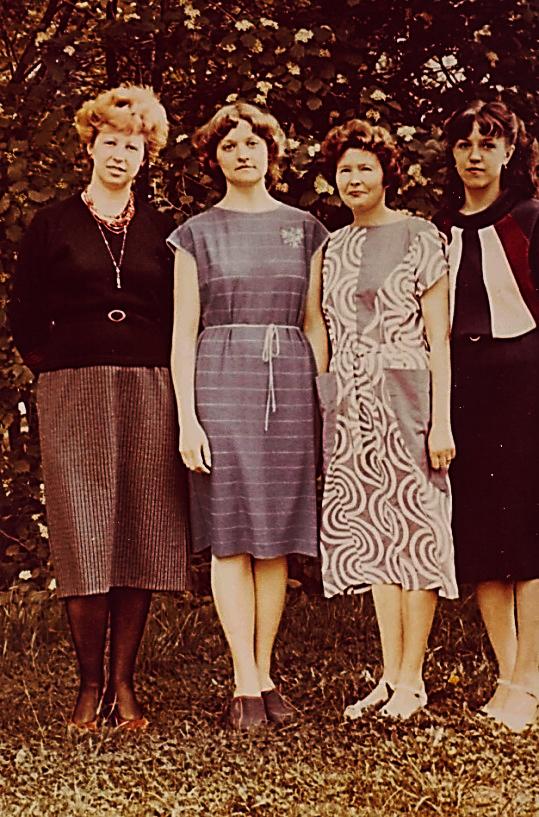 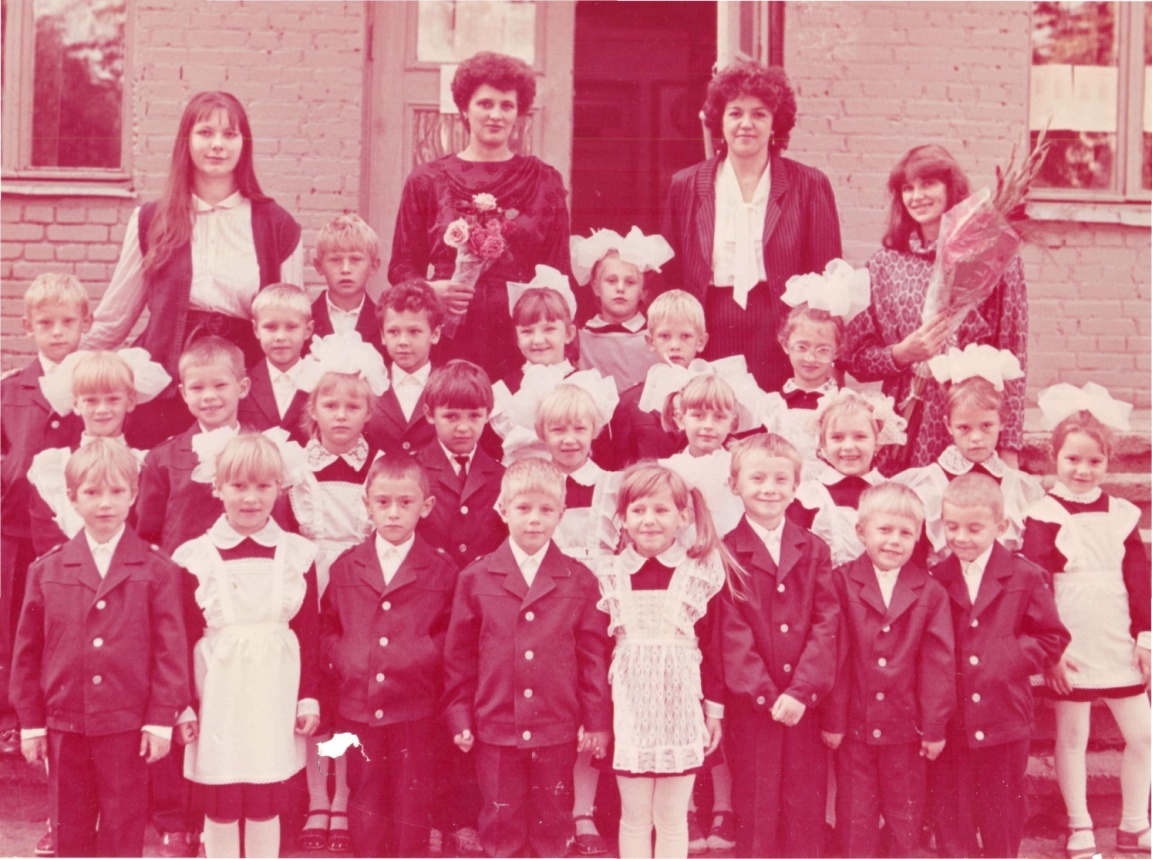 01.09.1988 год – 
Клецко С.В., 
Монастырская О.А., Зязюлькина О.С.
Плавник Р.Я.,
Козьякова Л.Д., Саскевич С.Д., Монастырская О.А.
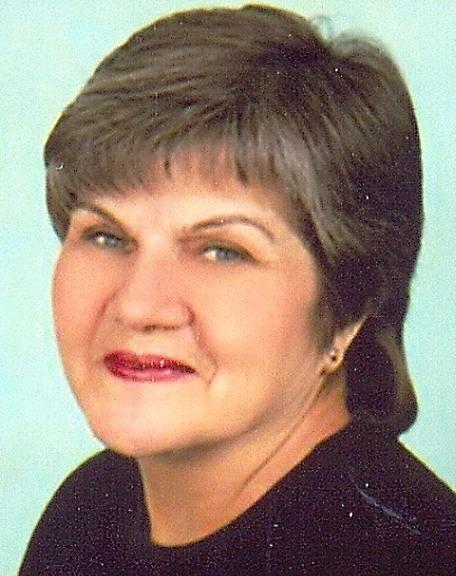 Учитель математики:
Шатаренко 
Галина Дмитриевна
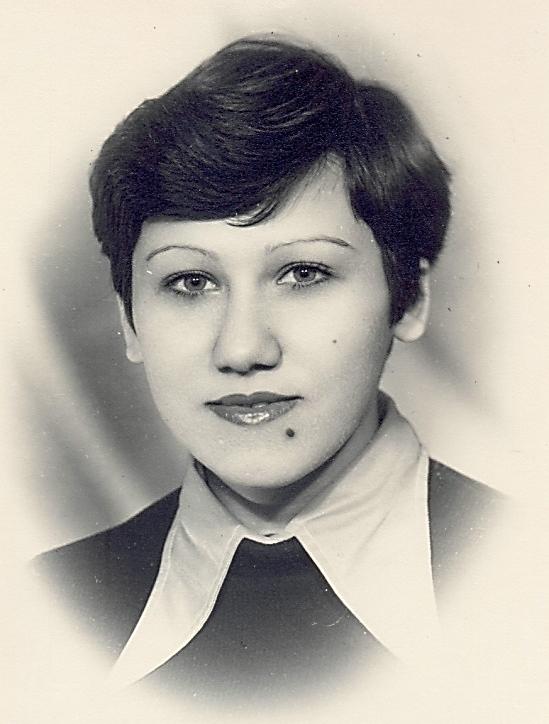 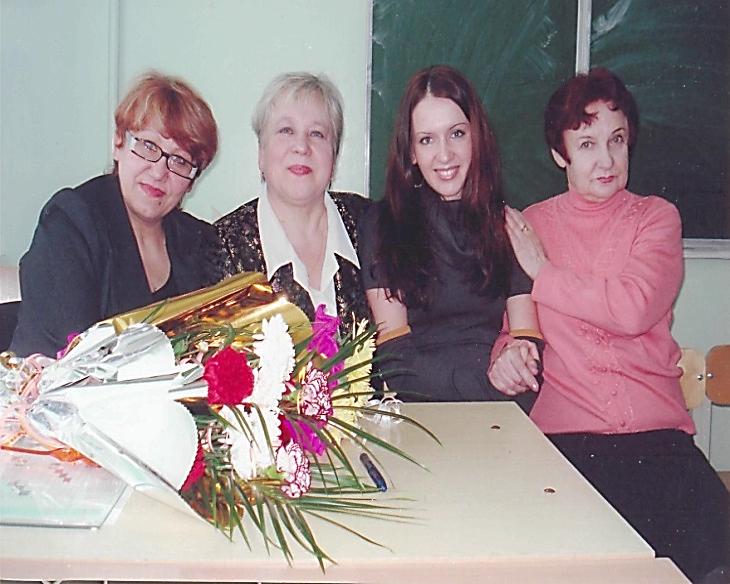 Учитель иностранного языка:
Кузнецова
 Людмила Семеновна
Шатаренко Г.Д., Язева Л.В., Федорович С.И.
ГРУЗНЕВИЧ СВЕТЛАНА   КОНСТАНТИНОВНАДиректор 01.09.1983 – 27.08.1986 гг.
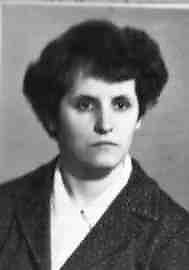 УЧИТЕЛЯ    НАЧАЛЬНОЙ   ШКОЛЫ
Козьякова
Людмила Даниловна
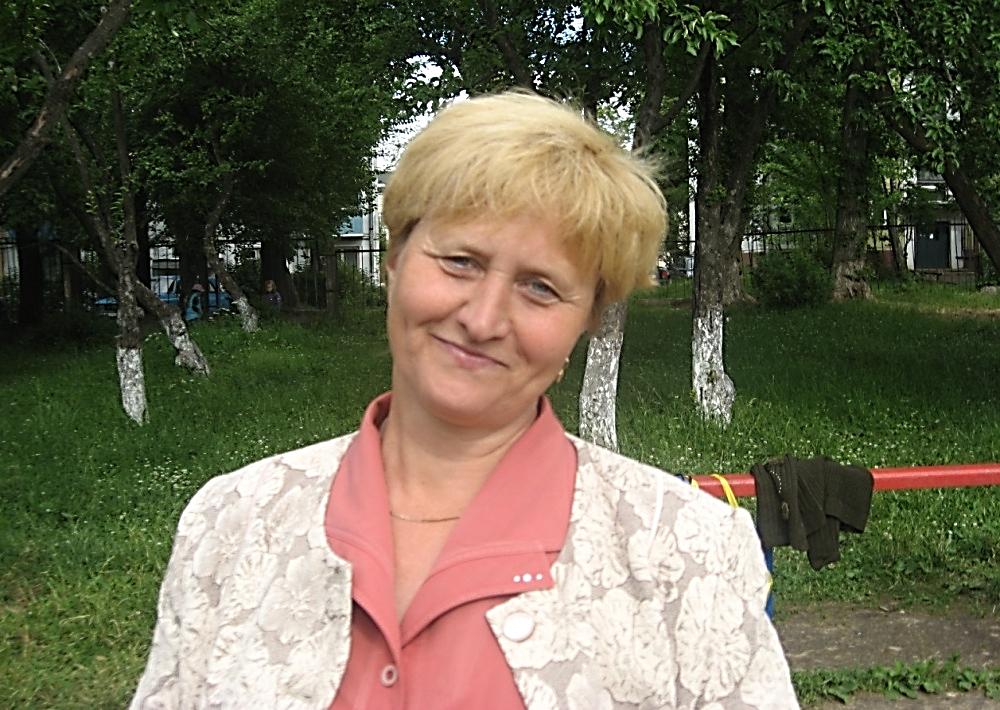 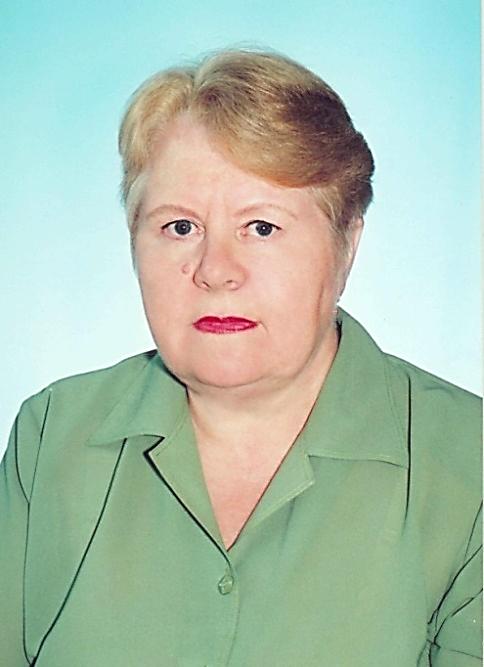 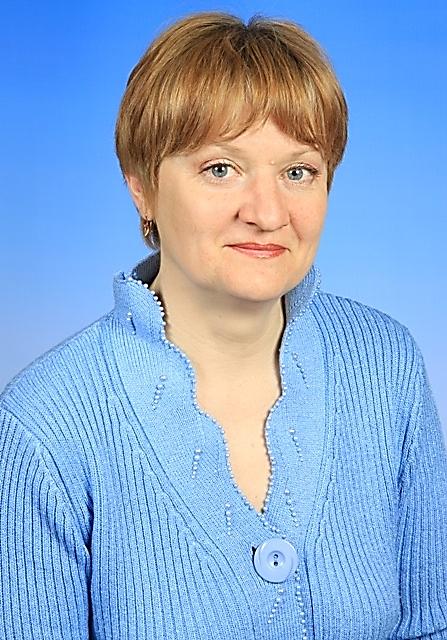 Тихонова 
Мария Степановна
Мацулева
 Антонина Федоровна
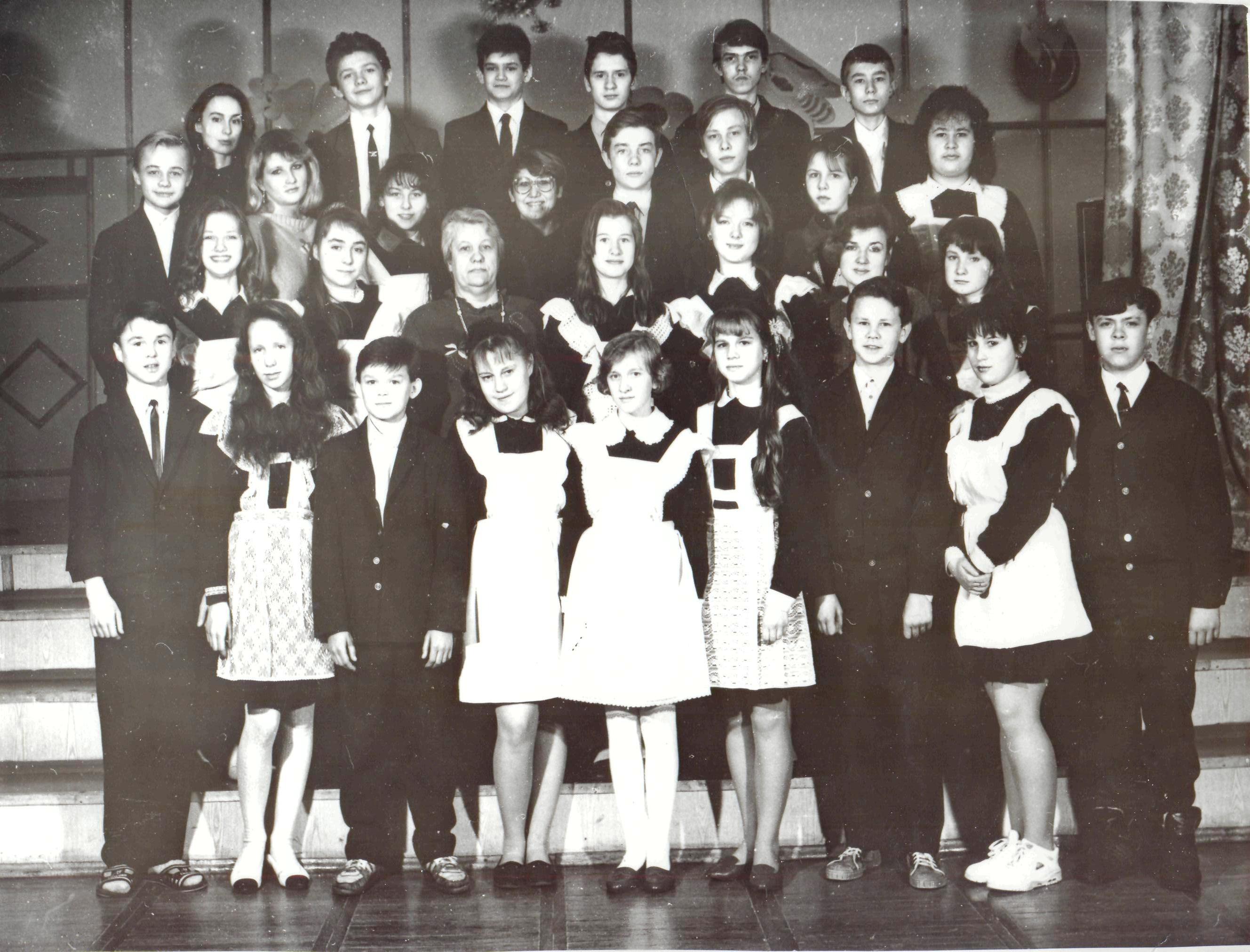 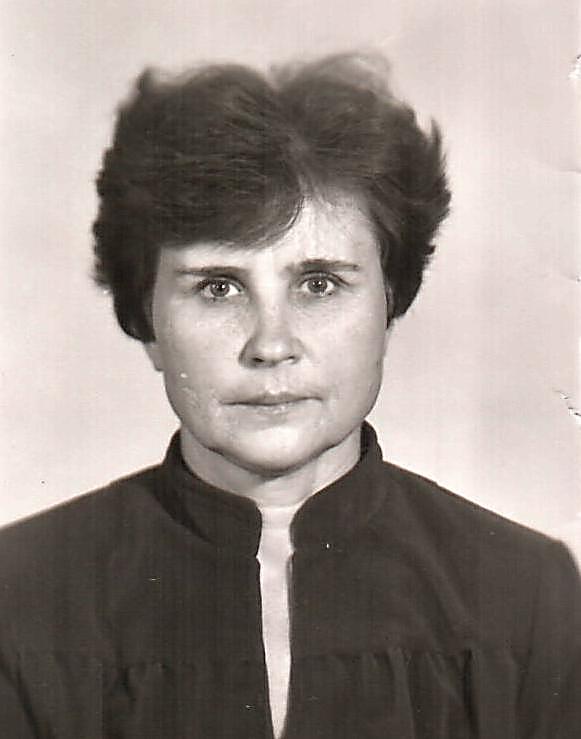 Учитель физической культуры:
Иванова 
Валентина Захаровна
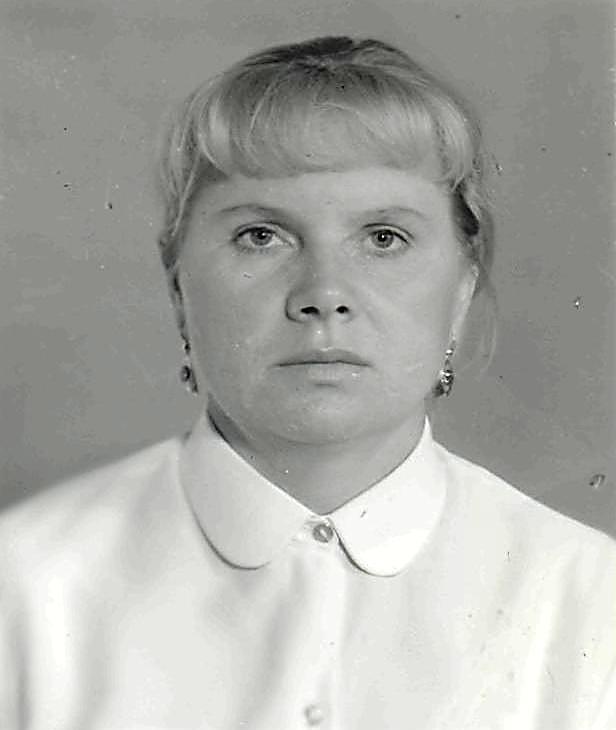 Учитель белорусского языка и литературы:
Нефедова
 Екатерина Яковлевна
Учитель истории и обществоведения:
Самотой
 Раиса Владимировна
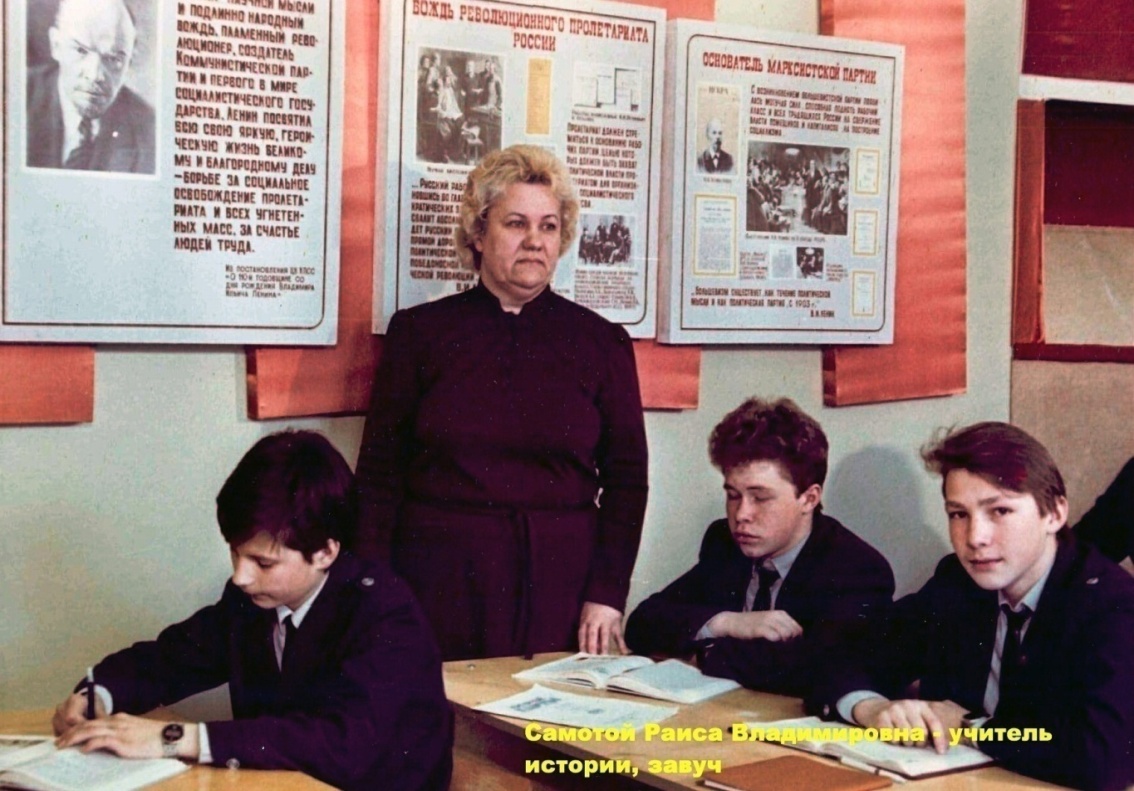 Самотой Р.В., учитель истории, завуч
Самотой Р.И., Иванеева Е.М., Шалыт Е.А., 
Ероха М.А., Грузневич С.К., Монастырская О.А., Сергиенко И.В., Нефедова Е.Я., Ермашкевич Н.Н.
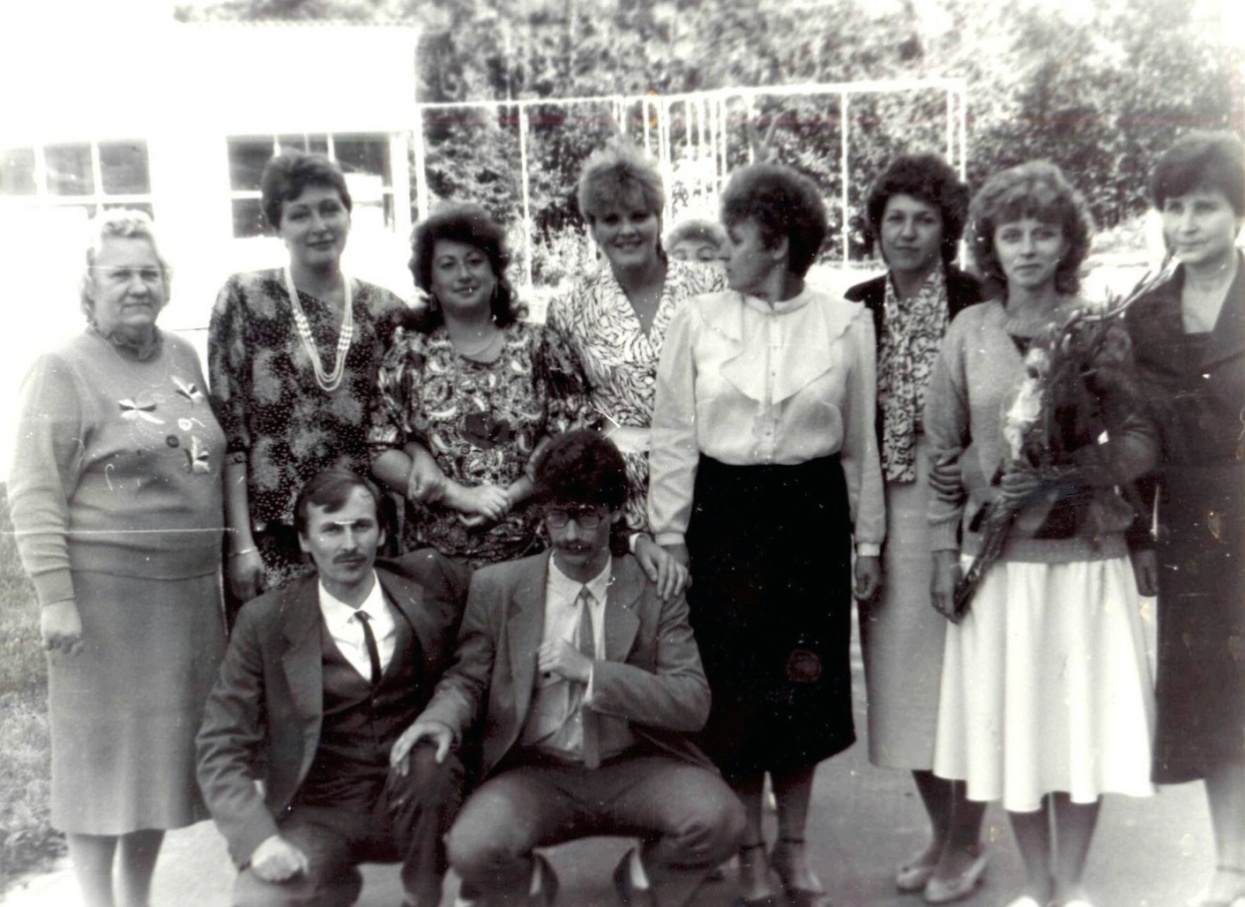 УЧИТЕЛЯ   МАТЕМАТИКИ
Котлярова 
Ирина Федоровна
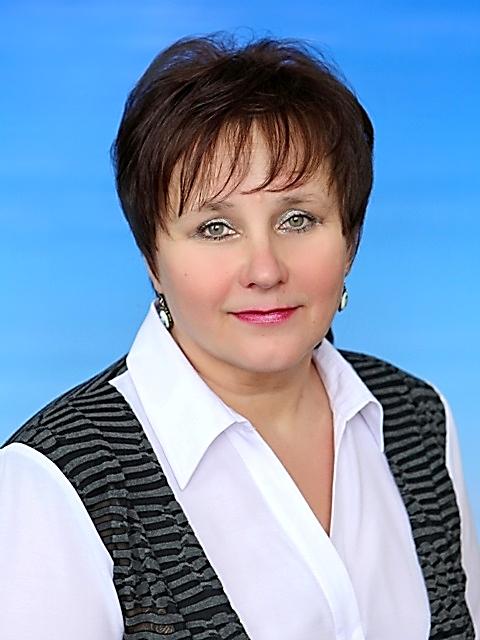 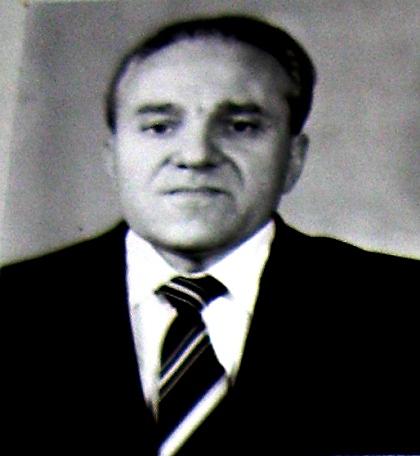 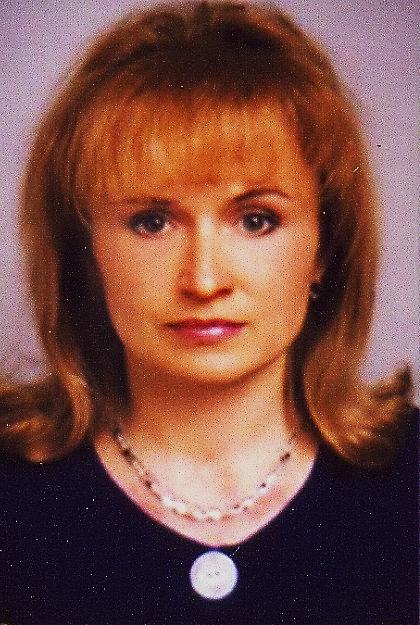 Вежновец 
Тамара Сергеевна
Михайловский 
Евгений Георгиевич
Учитель географии:
Андробайло
Татьяна Михайловна
Заведующая библиотекой:
Яковицкая
 Фекла Максимовна
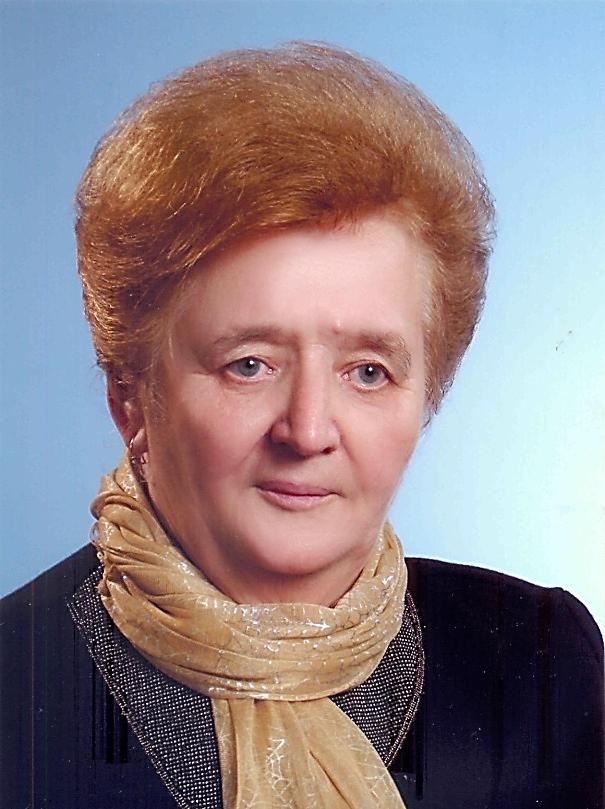 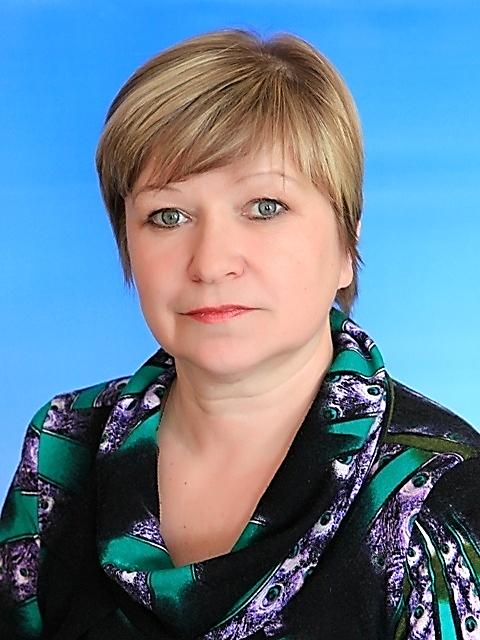 КАЗАНЦЕВА СВЕТЛАНА    ВИКТОРОВНАДиректор 27.08.1986 – 25.08.2002 гг.
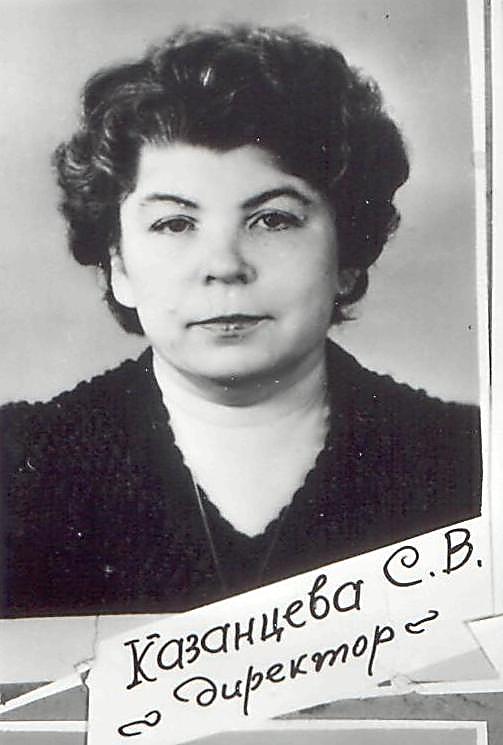 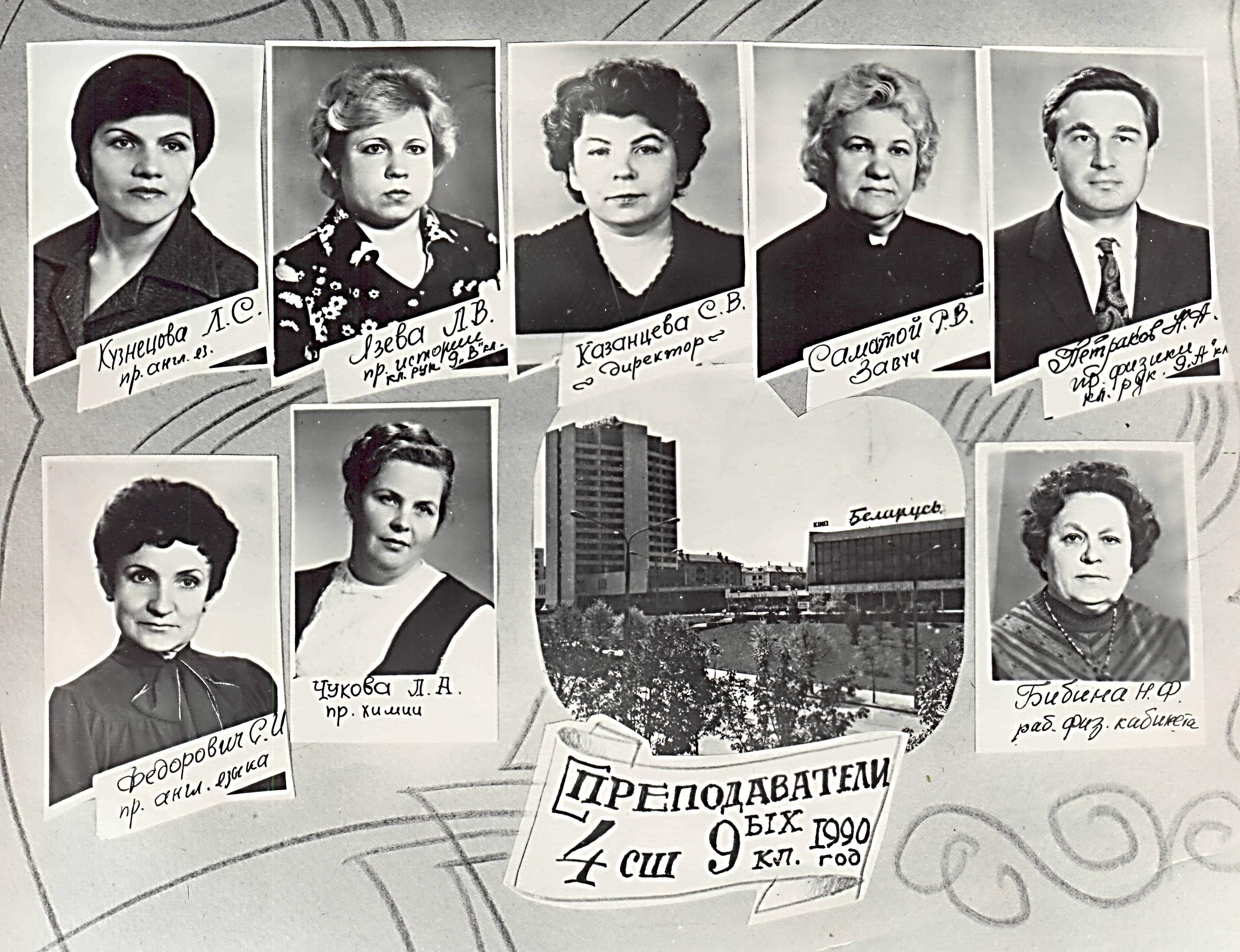 Учитель трудового обучения, 
педагог-организатор:
Иванеева
Елена Михайловна
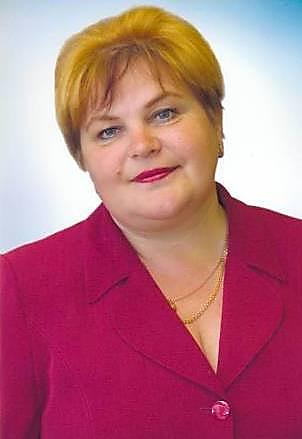 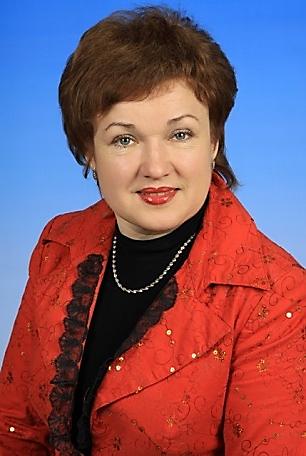 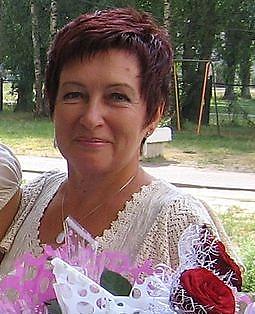 Учитель трудового обучения, черчения:
Чернявская
Алла Ярославовна
Учитель черчения, ИЗО, испанского языка: 
Будько 
Наталья Антоновна
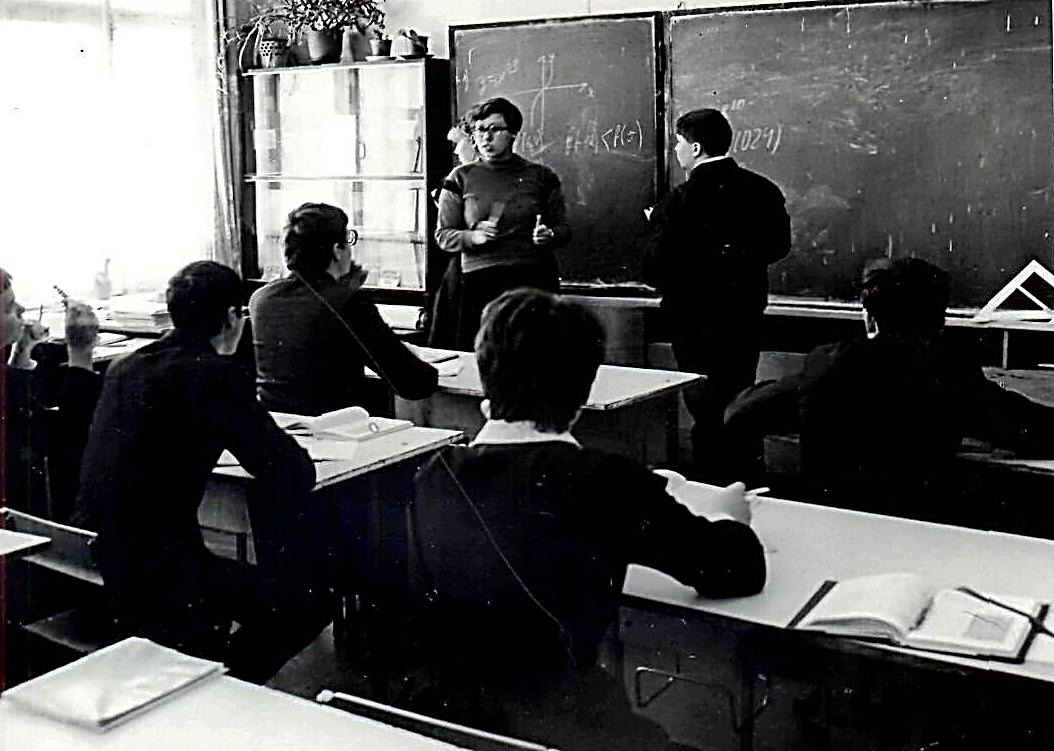 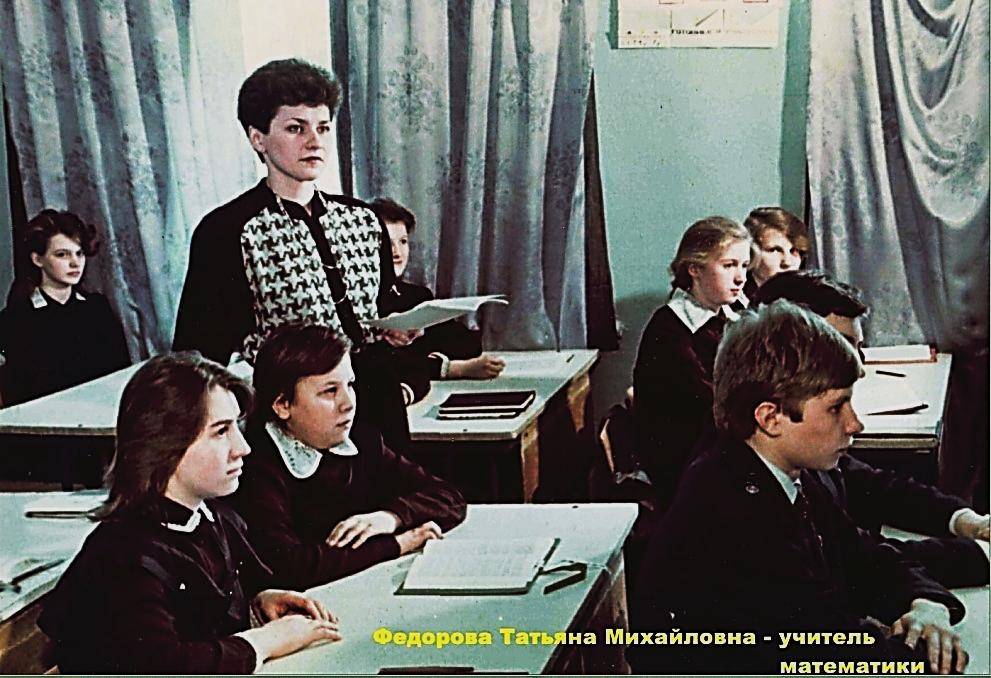 Урок математики.
 Учитель: Федорова Т.М.
Урок математики.
 Учитель: Шатаренко Г.Д.
УРОКИ   ПРОШЛЫХ   ЛЕТ…
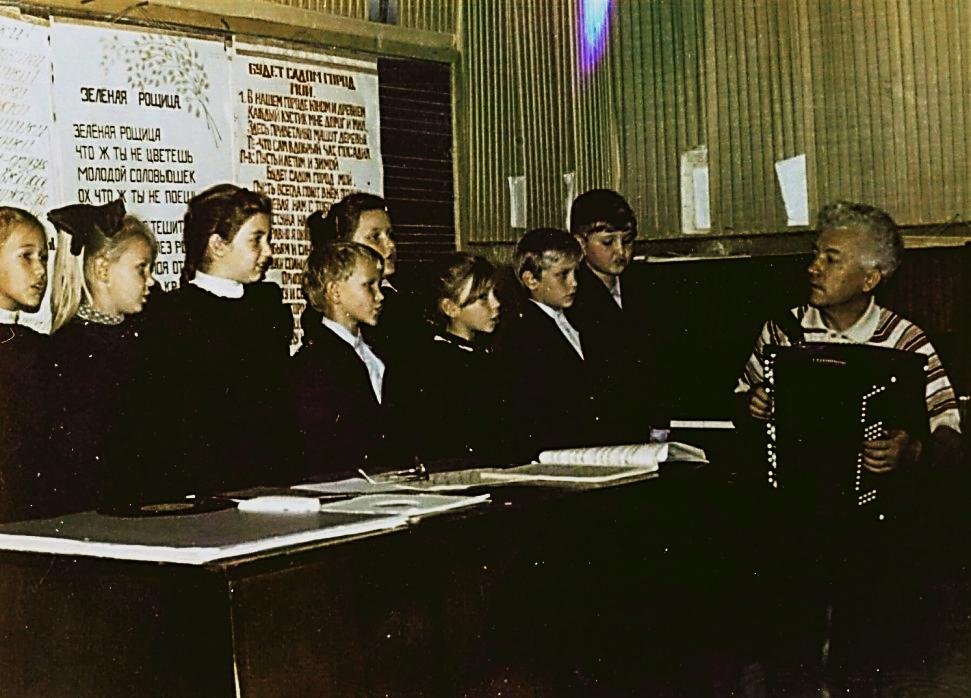 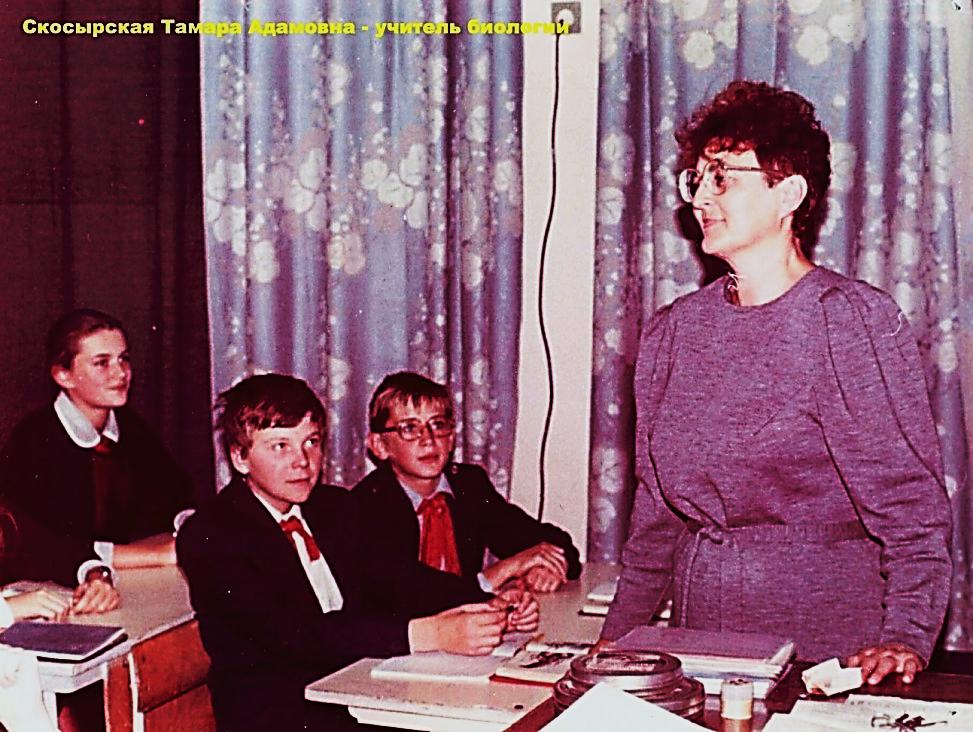 Урок пения
 Учитель: Барабаш М.М.
Урок биологии.
 Учитель: Скосырская Т.А.
УРОКИ   
ПРОШЛЫХ   ЛЕТ…
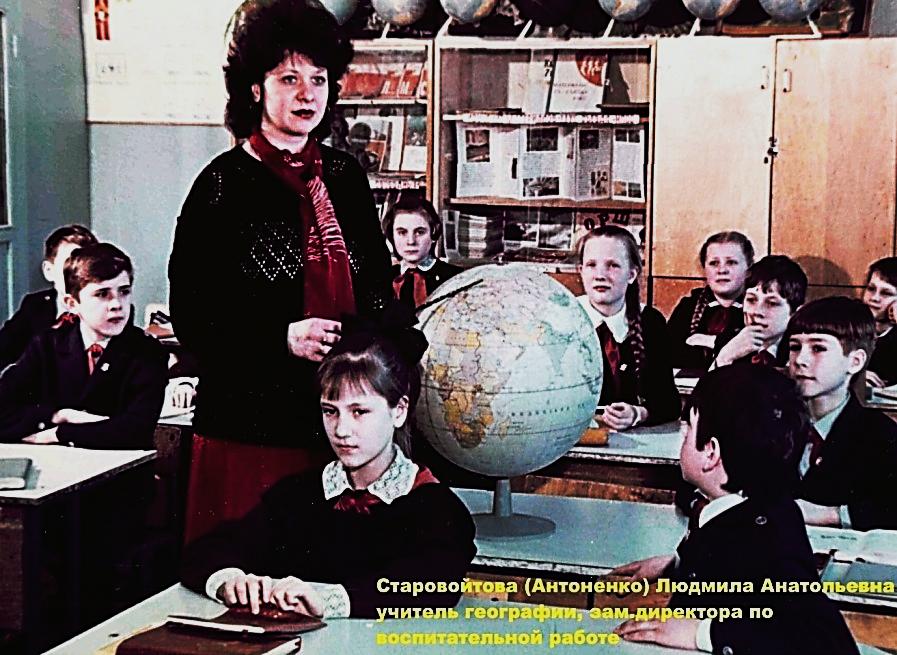 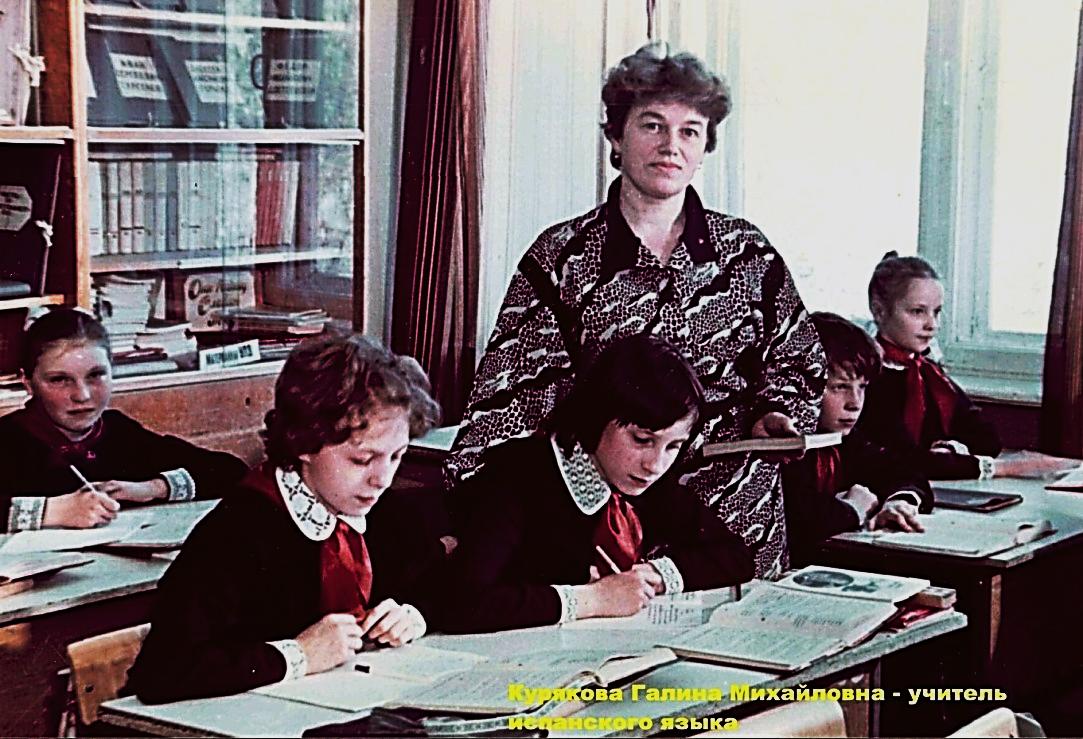 Урок  испанского языка.
 Учитель: 
Курякова Г.М.
Урок  географии.
 Учитель: Старовойтова 
(Антоненко) Л.А. (завуч)
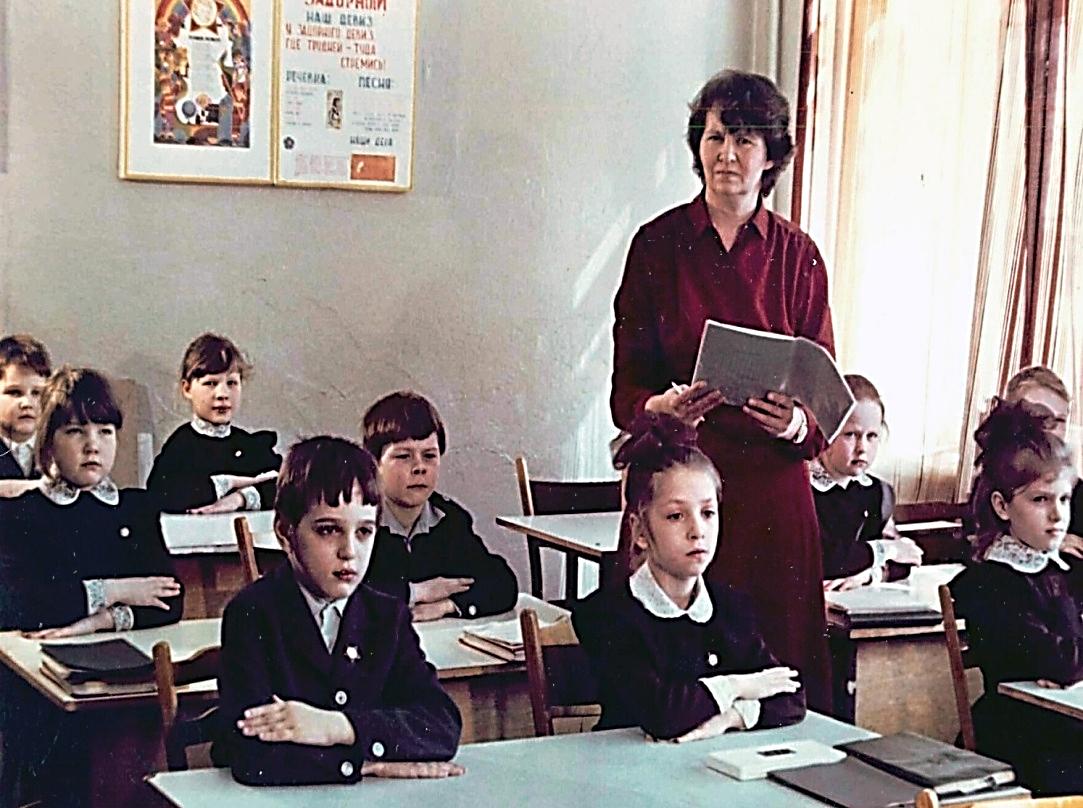 УРОКИ   
ПРОШЛЫХ   ЛЕТ…
Учитель начальных классов: Янковская Валентина Никитична
Учитель начальных классов: 
Мороз Ядвига Алексеевна
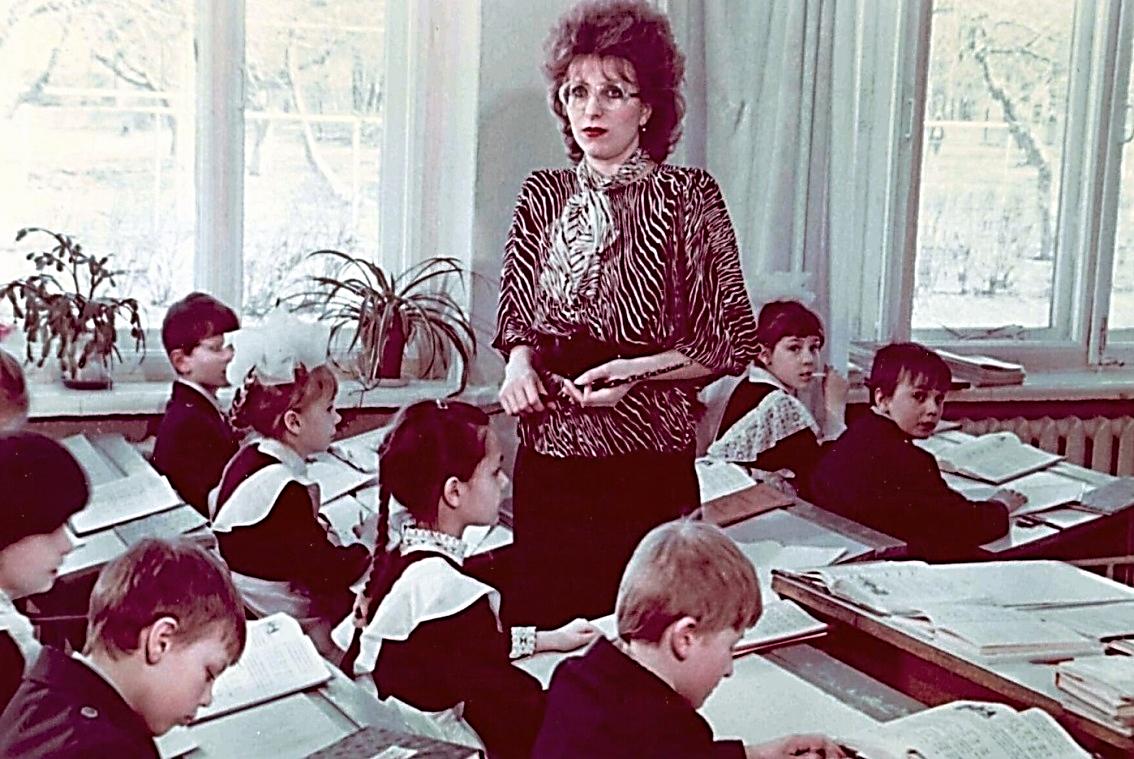 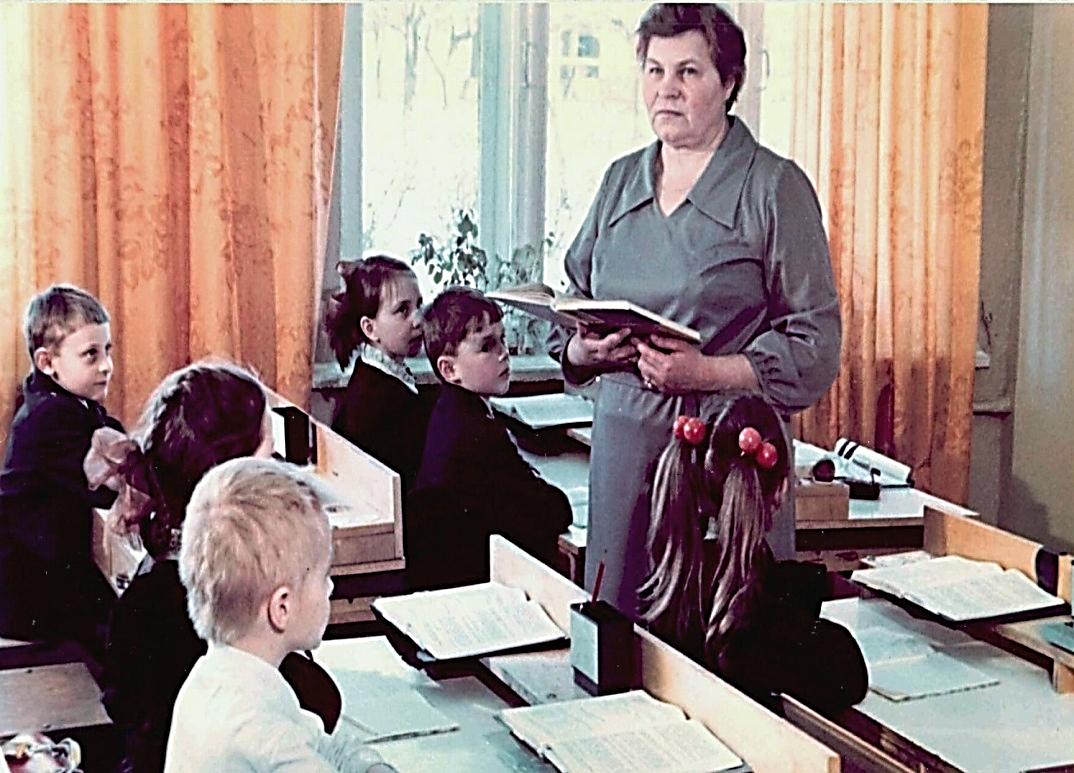 ДАНИЛОВА
 НАТАЛЬЯ   ВЛАДИМИРОВНА
Директор школы с 2002 г. по 2022 г.
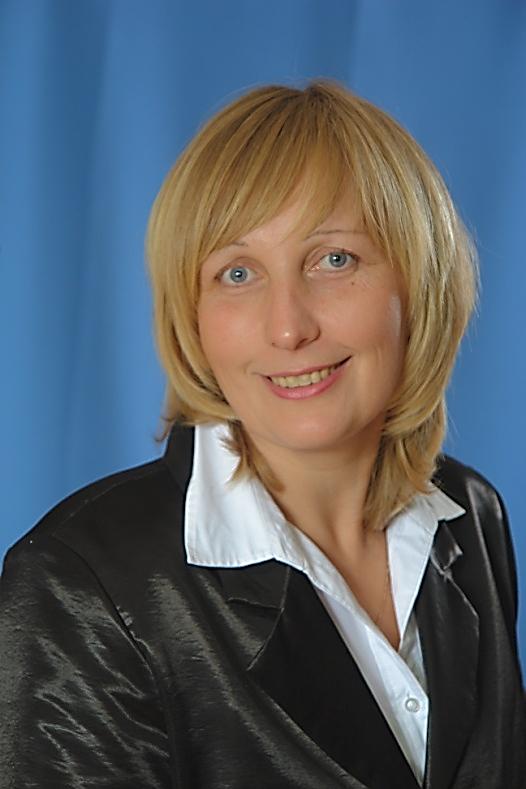 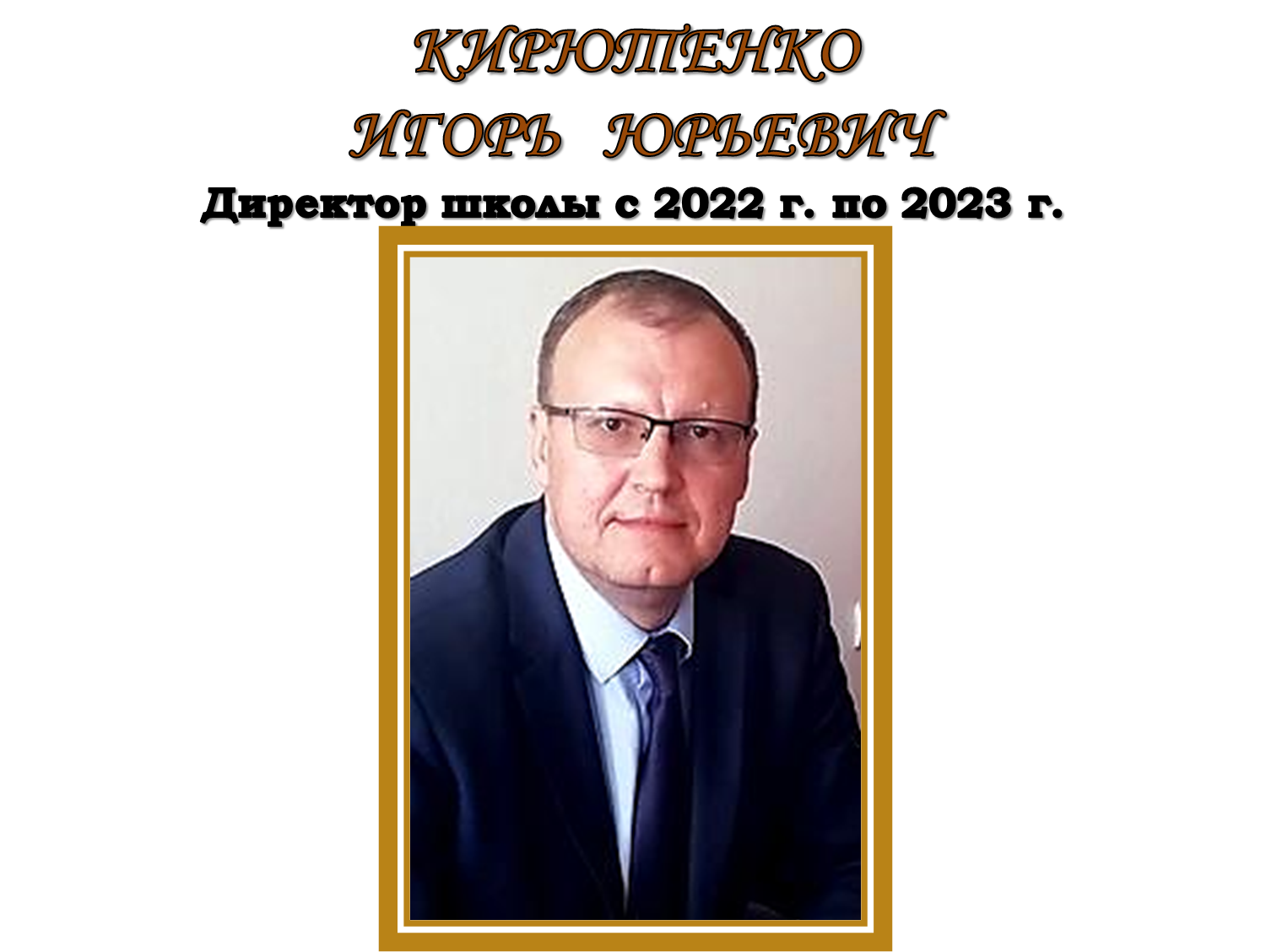 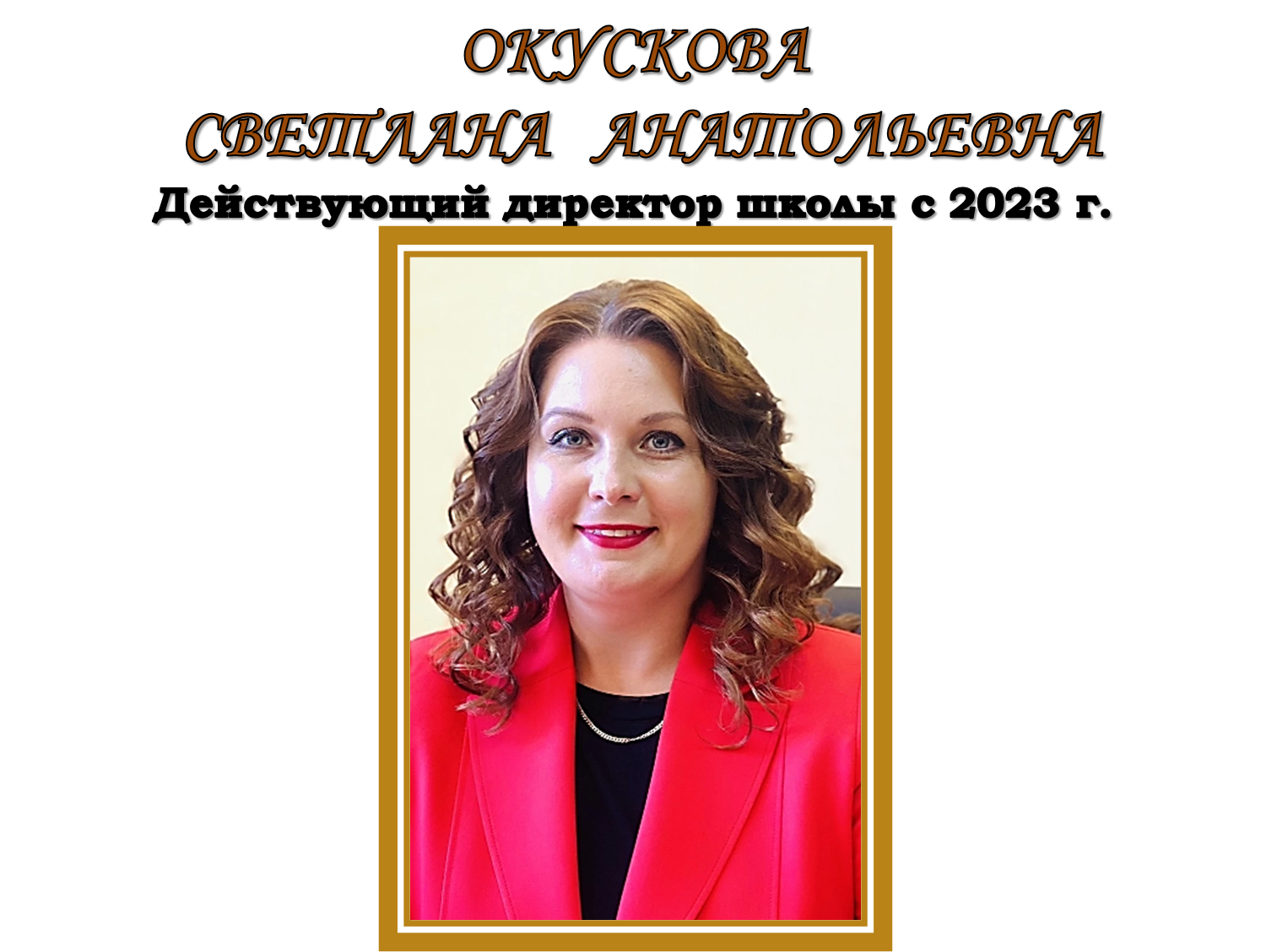